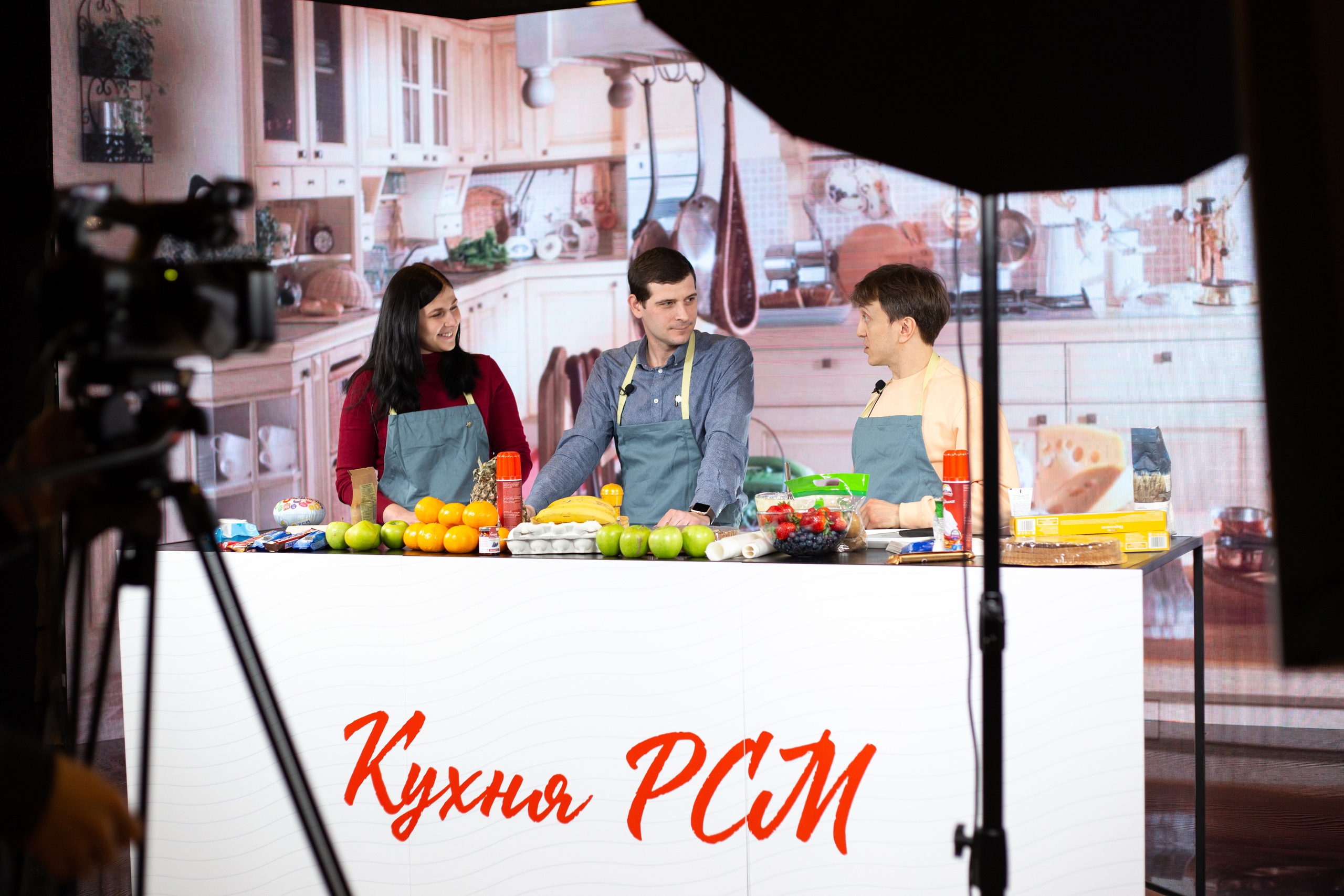 Основные направления деятельности РСМ
это направления, которые отражают приоритеты в деятельности РСМ, в соответствии с Уставом и Программой РСМ
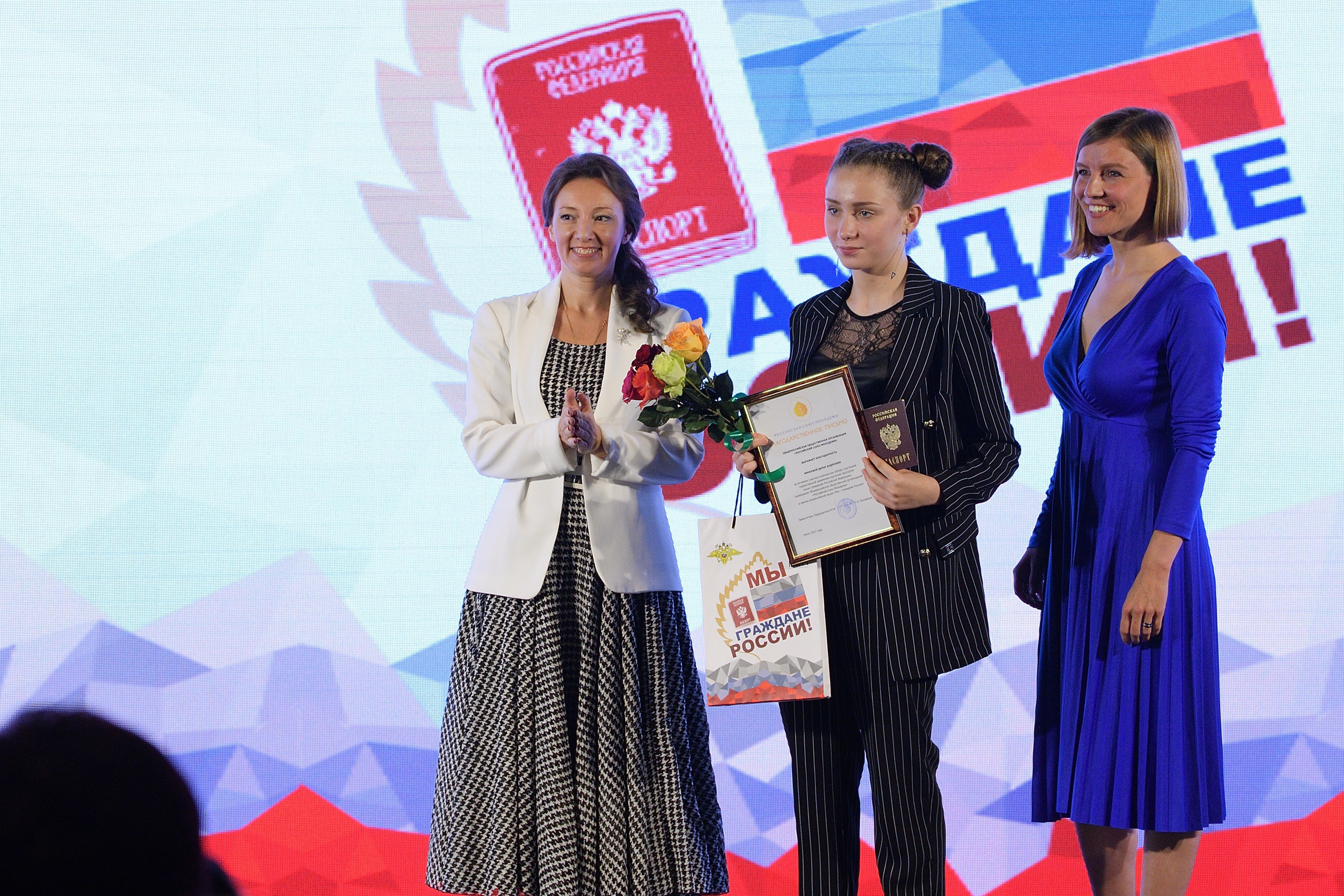 Патриотическое 
воспитание молодежи
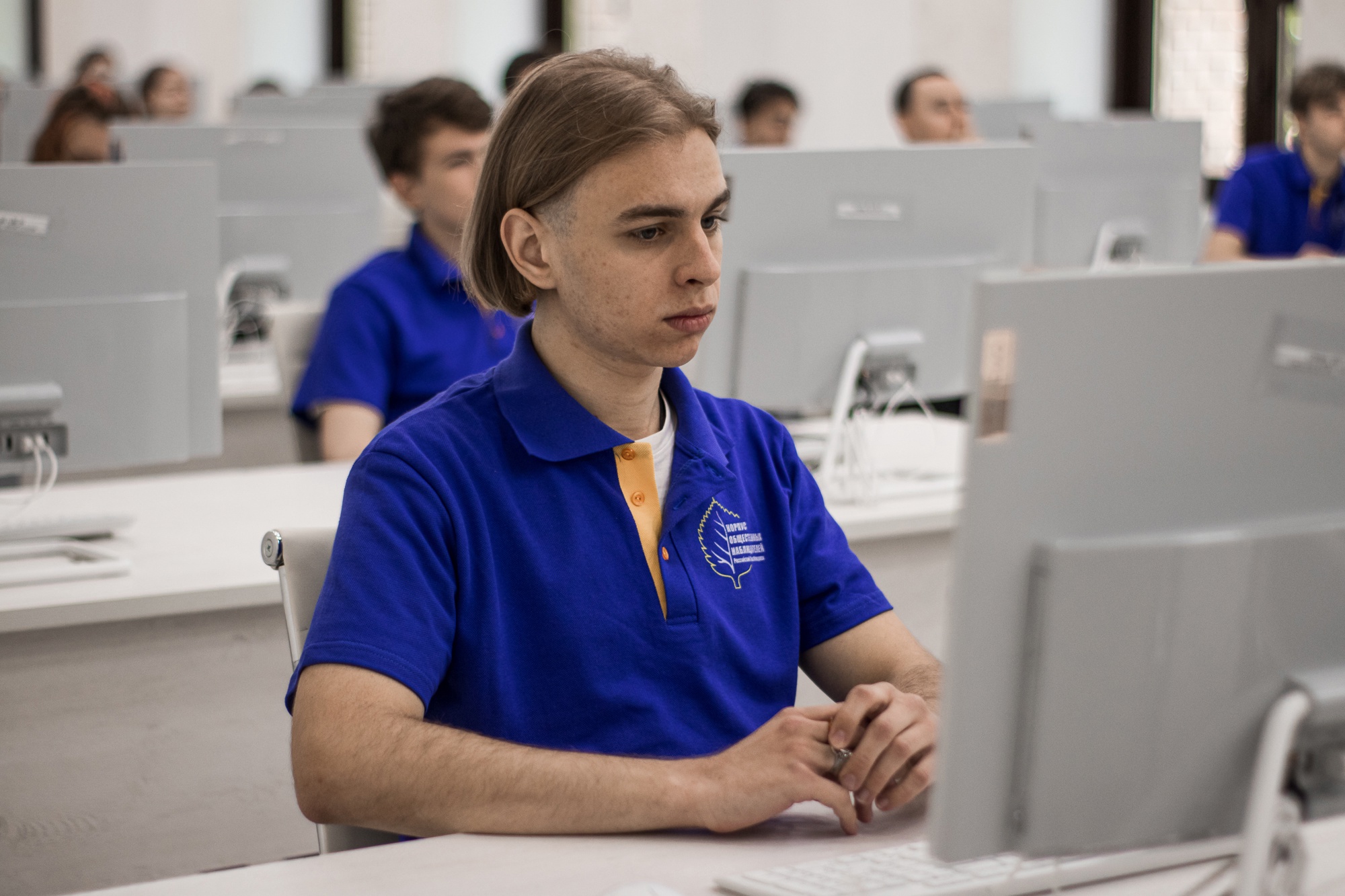 Развитие гражданской активности молодежи
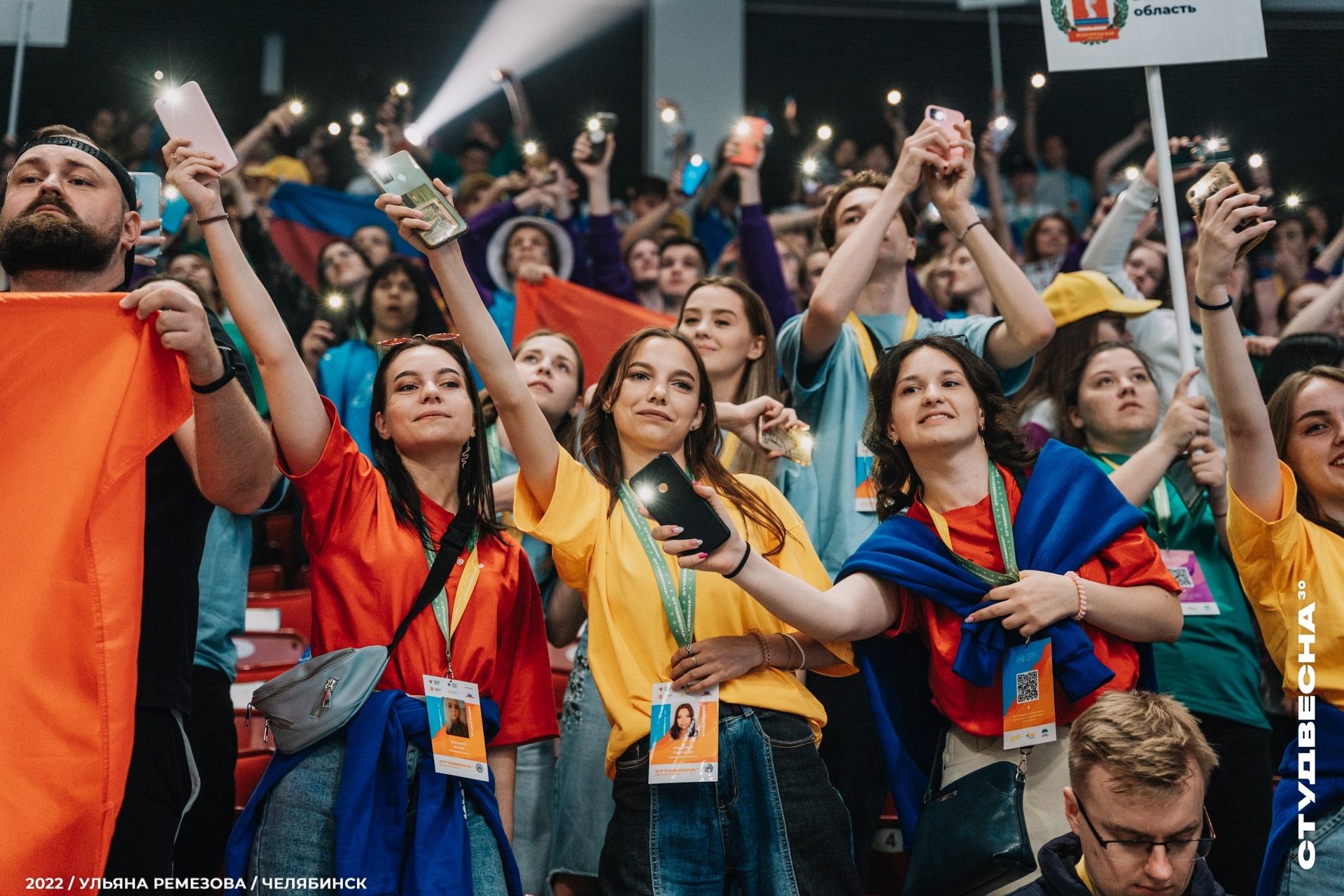 Выявление и поддержка талантливой молодежи
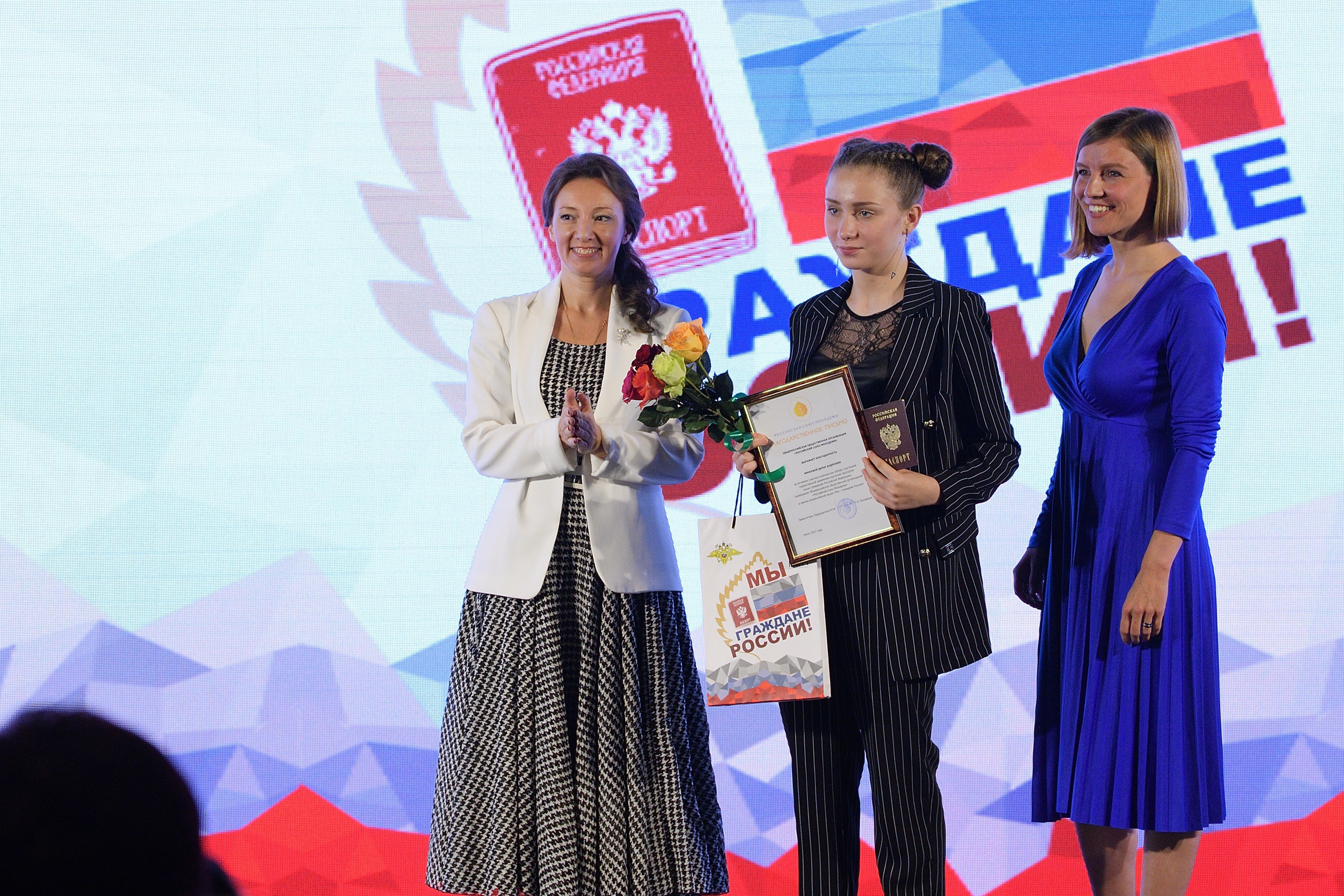 Патриотическое 
воспитание молодежи
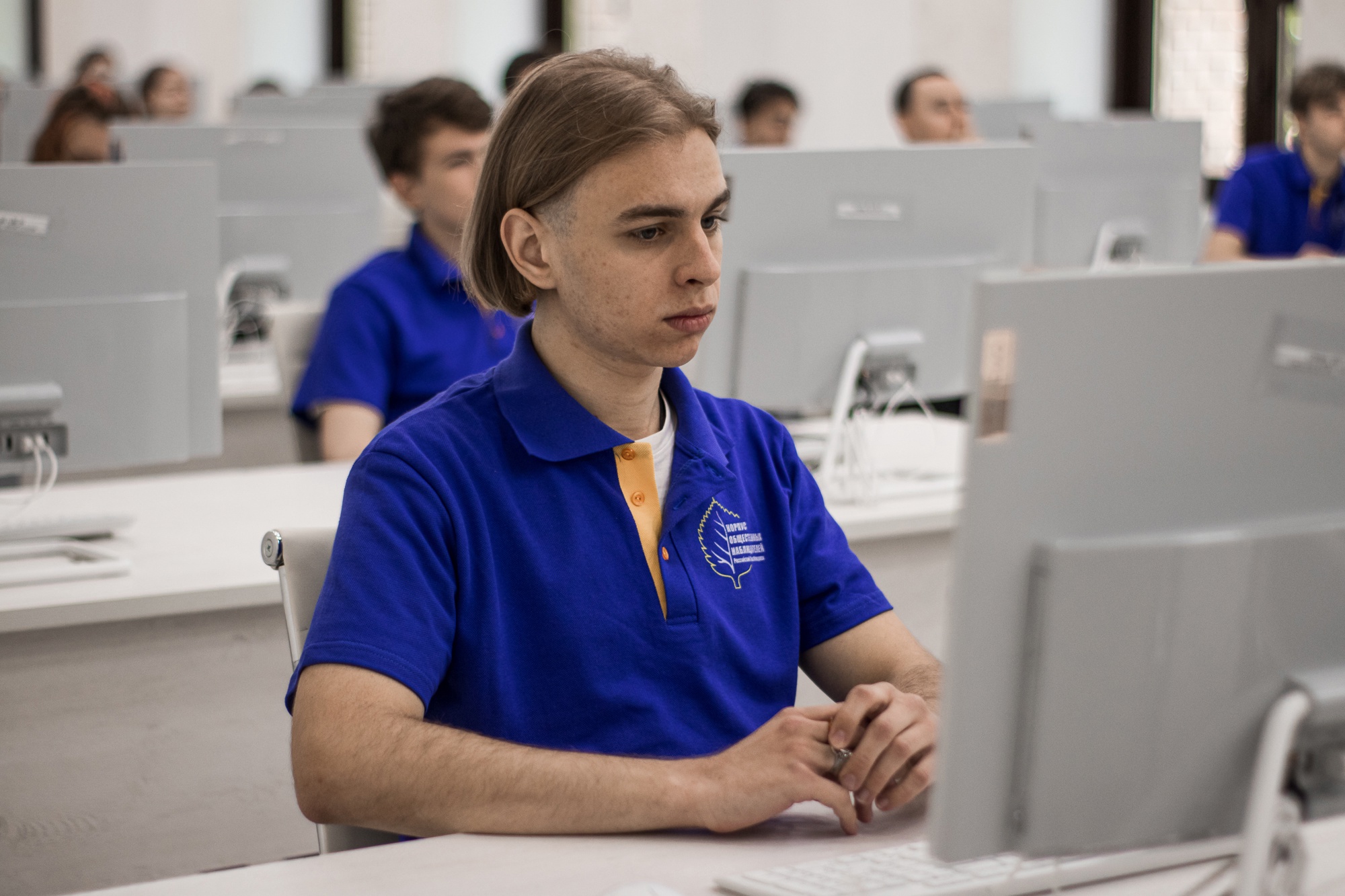 Развитие гражданской активности молодежи
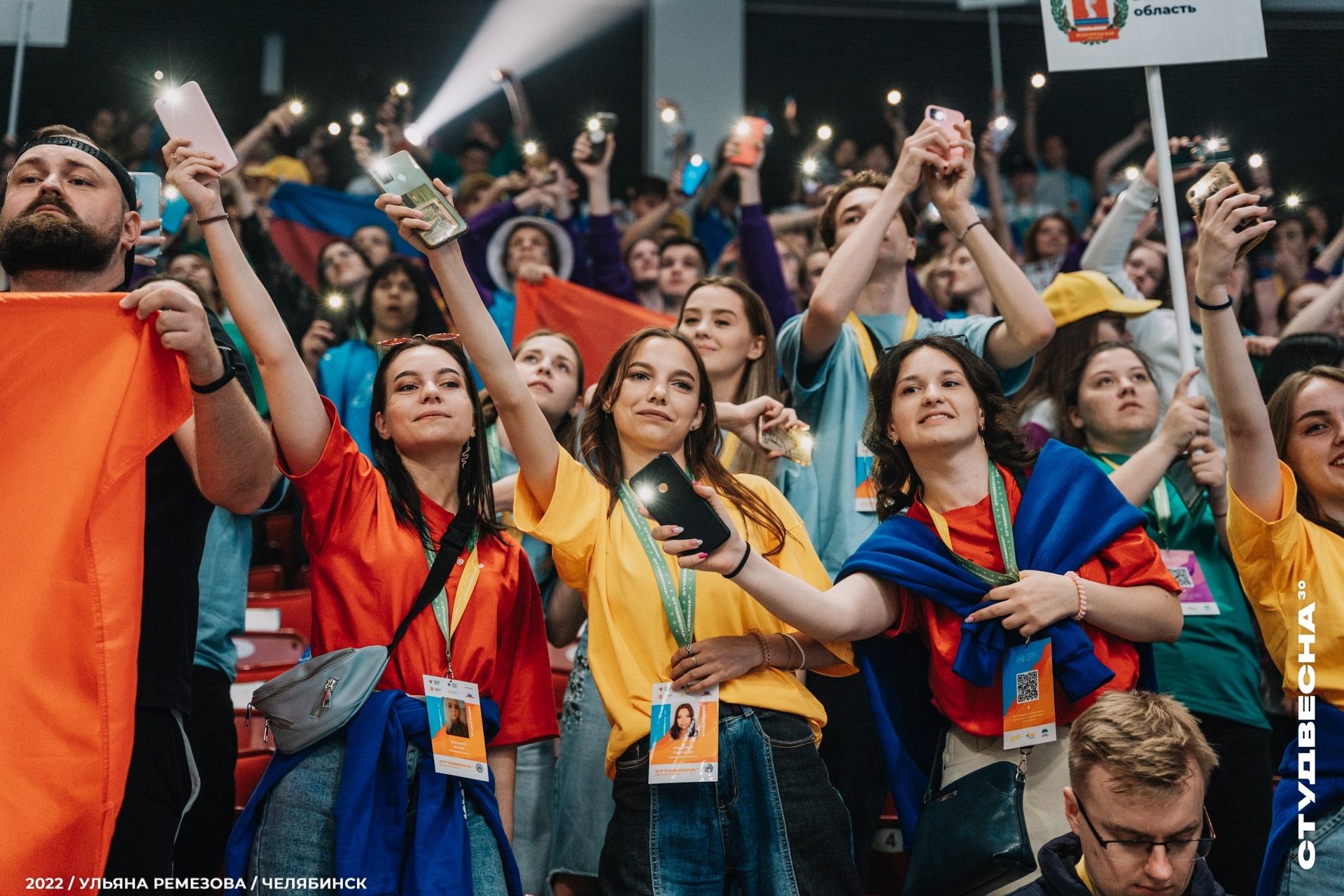 Выявление и поддержка талантливой молодежи
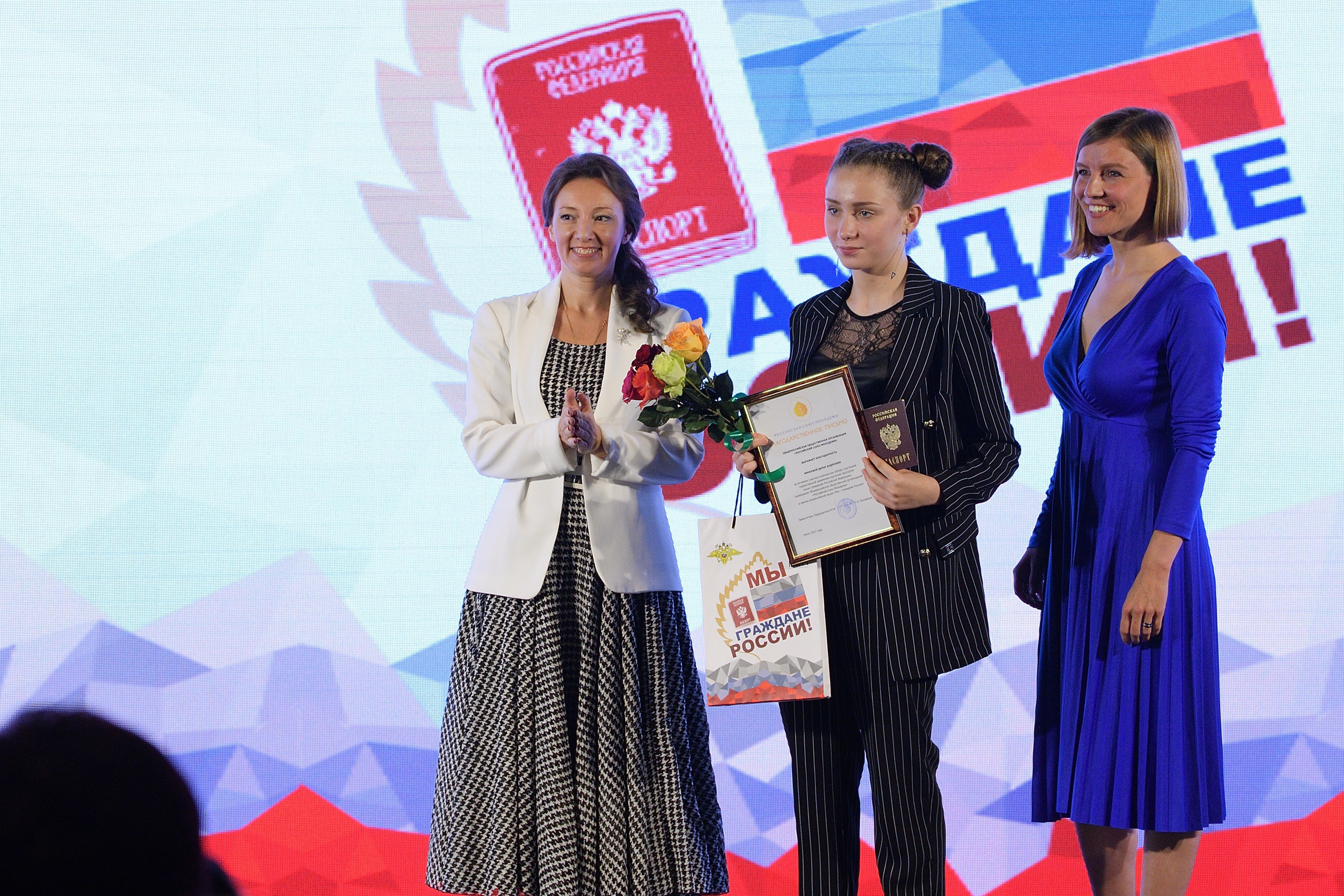 Патриотическое 
воспитание молодежи
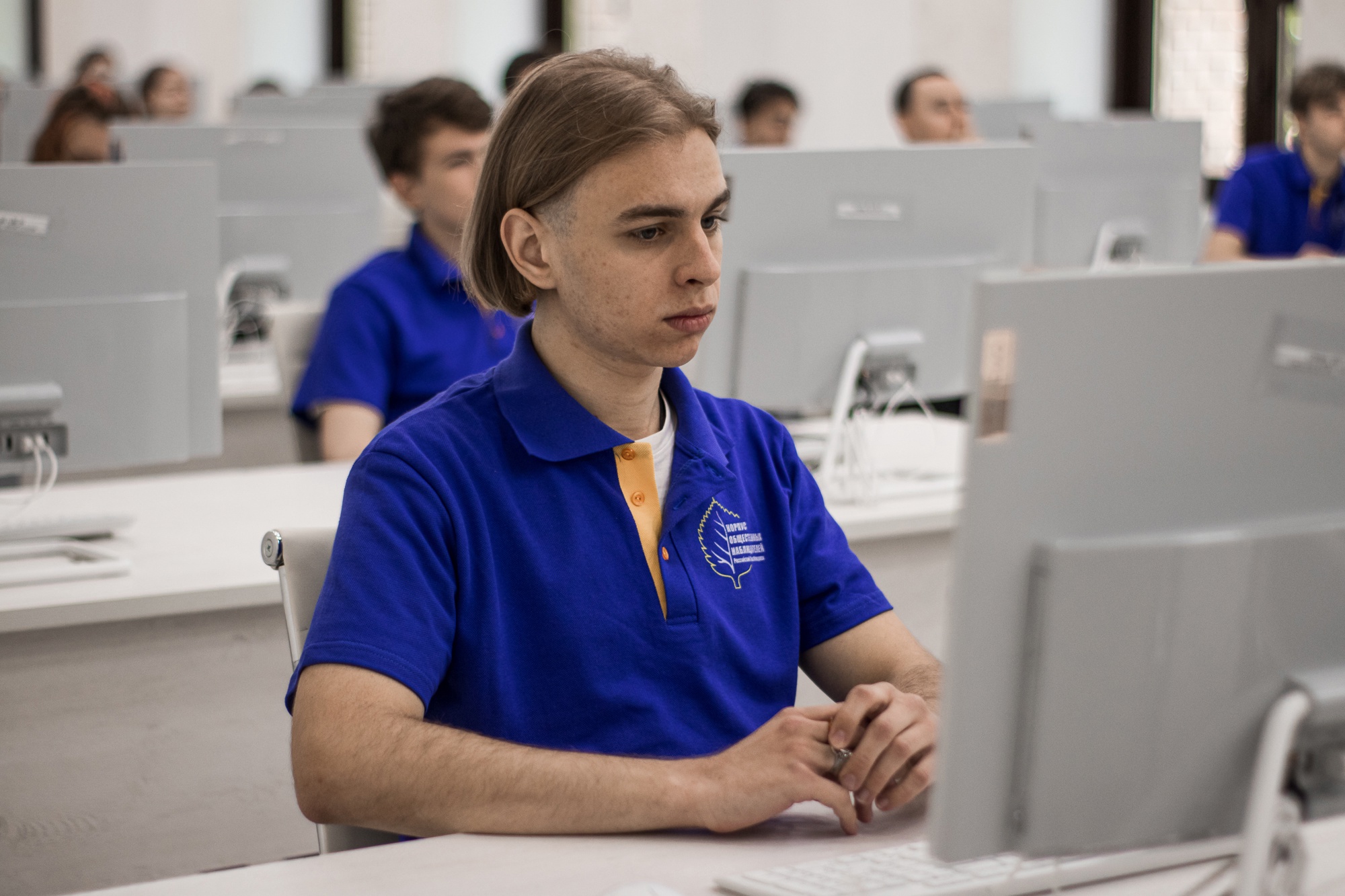 Развитие гражданской активности молодежи
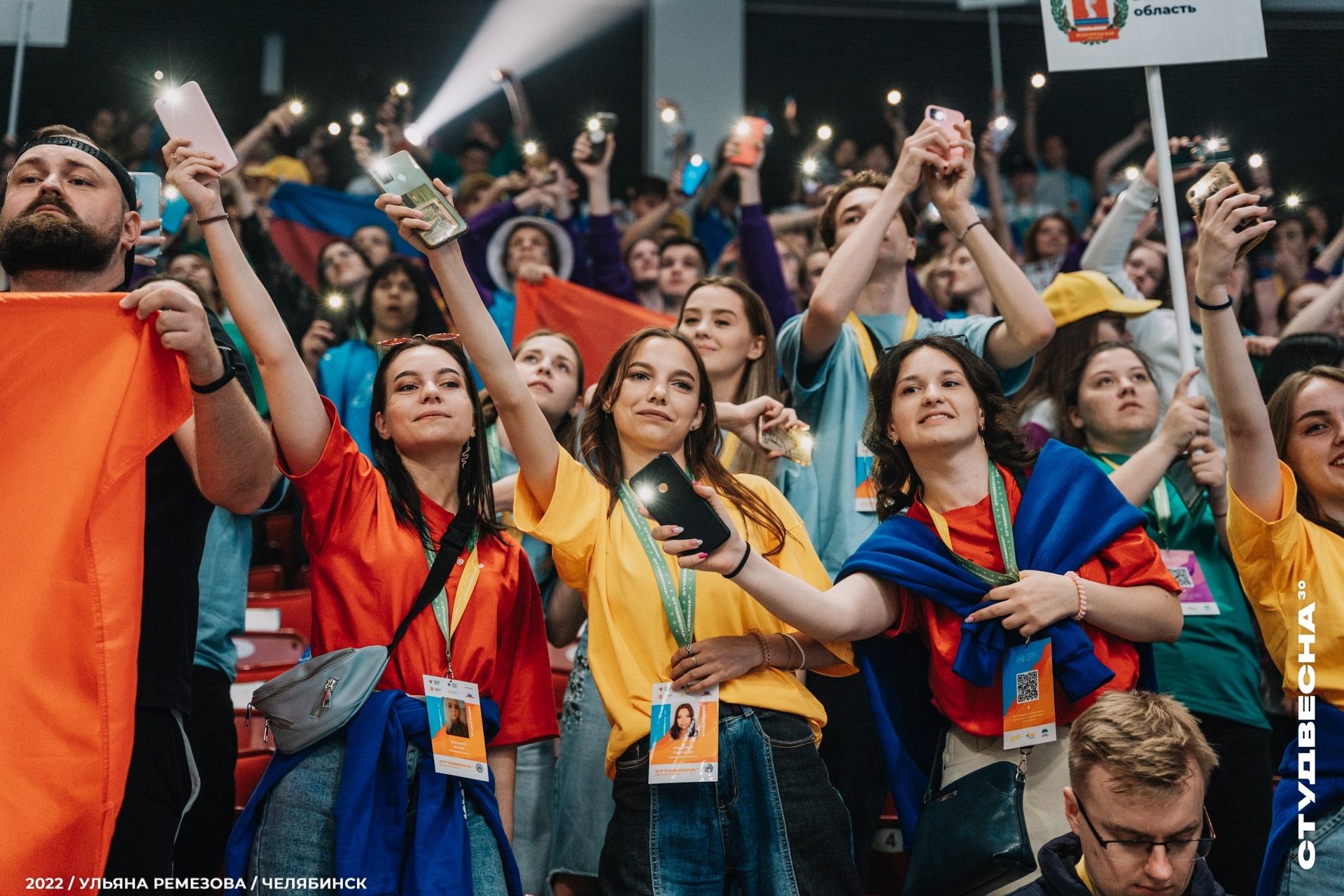 Выявление и поддержка талантливой молодежи
Выявление и поддержка
талантливой молодежи
Патриотическое воспитание молодежи
Федеральная 
программа
РОССИЙСКАЯ СТУДЕНЧЕСКАЯ
ВЕСНА
Федеральная 
программа
ПАТРИОТ 
И ГРАЖДАНИН
Развитие гражданской 
активности молодежи
Федеральная 
программа
ПРОСТРАНСТВО РАЗВИТИЯ
Центральная программа
Федеральная 
программа
СТУДЕНТ
ГОДА
КОМАНДА РСМ
Федеральная 
программа
УЧЕНИЧЕСКОЕ И СТУДЕНЧЕСКОЕ САМОУПРАВЛЕНИЕ
Федеральный проект
КОРПУС ОБЩЕСТВЕННЫХ НАБЛЮДАТЕЛЕЙ
Проект ВСЕРОССИЙСКАЯ ЮНИОР-ЛИГА КВН
Проект МЫ ВМЕСТЕ: РАЗНЫЕ, СМЕЛЫЕ, МОЛОДЫЕ
Проекты МЕЖДУНАРОДНОГО СОТРУДНИЧЕСТВА
Другие 
проекты
Проект МКП РСМ
Проект АТ РСМ
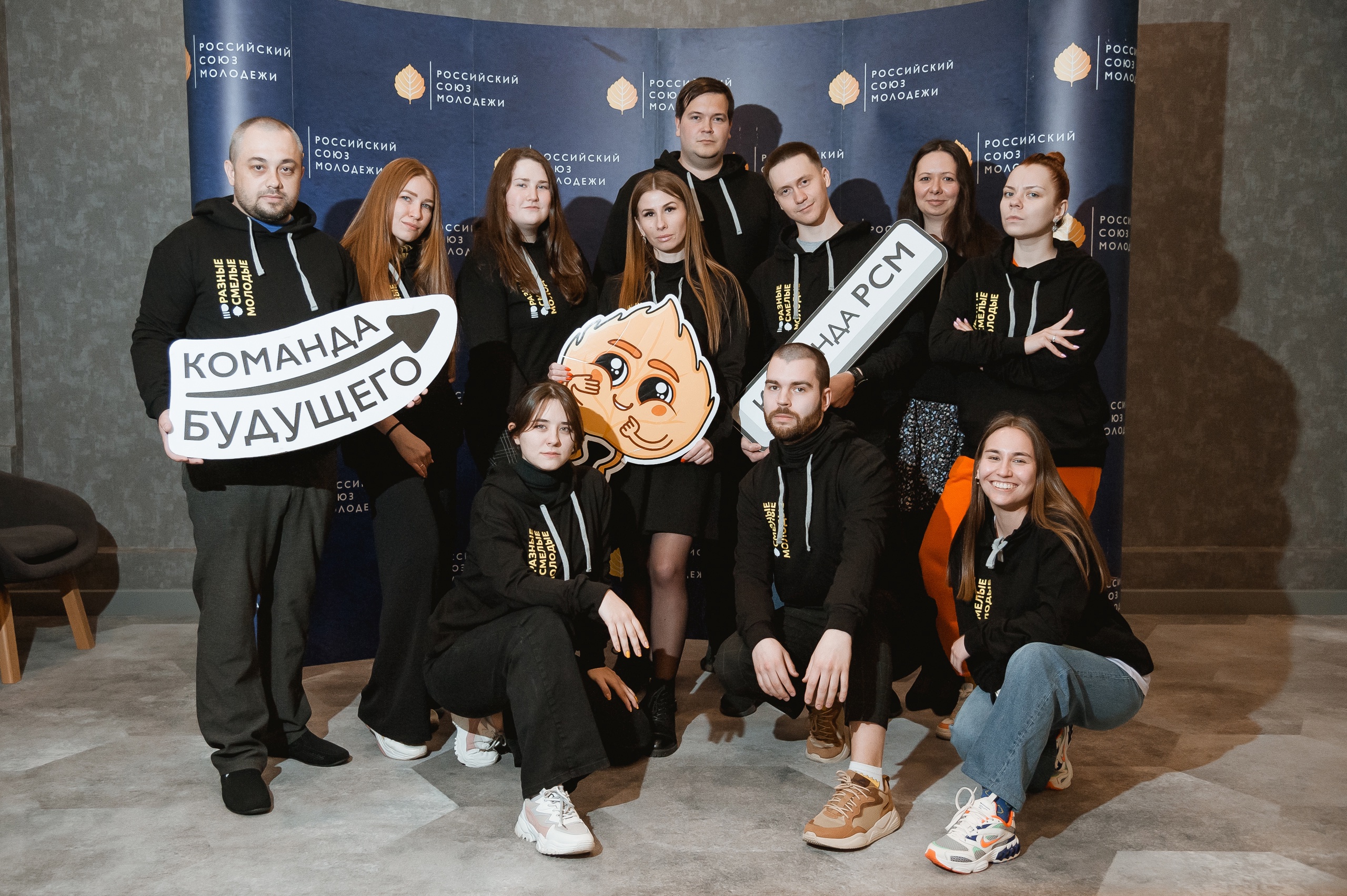 Центральная программа 
КОМАНДА РСМ
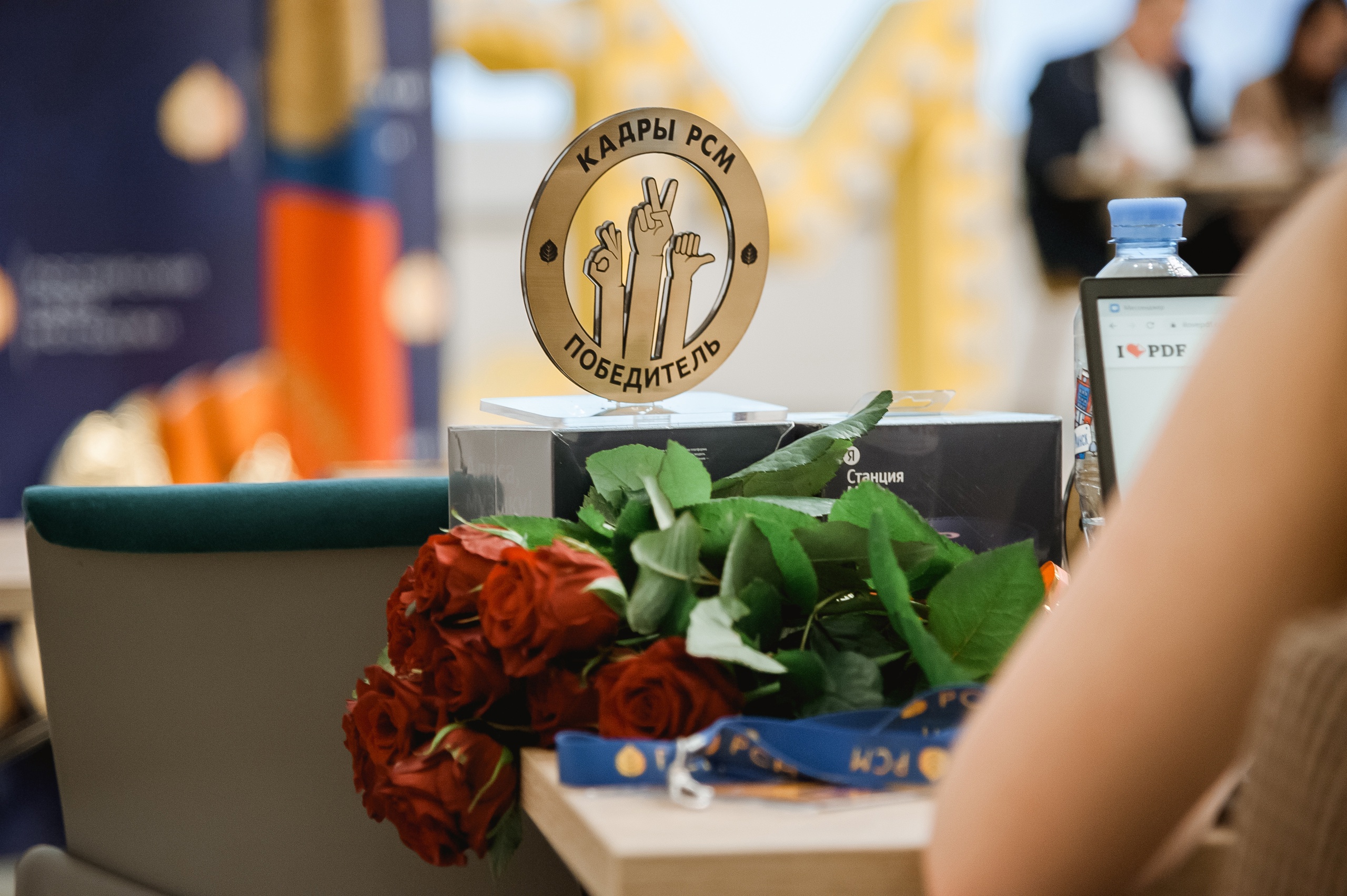 КОМАНДА РСМ
Это система мероприятий, направленных на развитие индивидуального члена РСМ
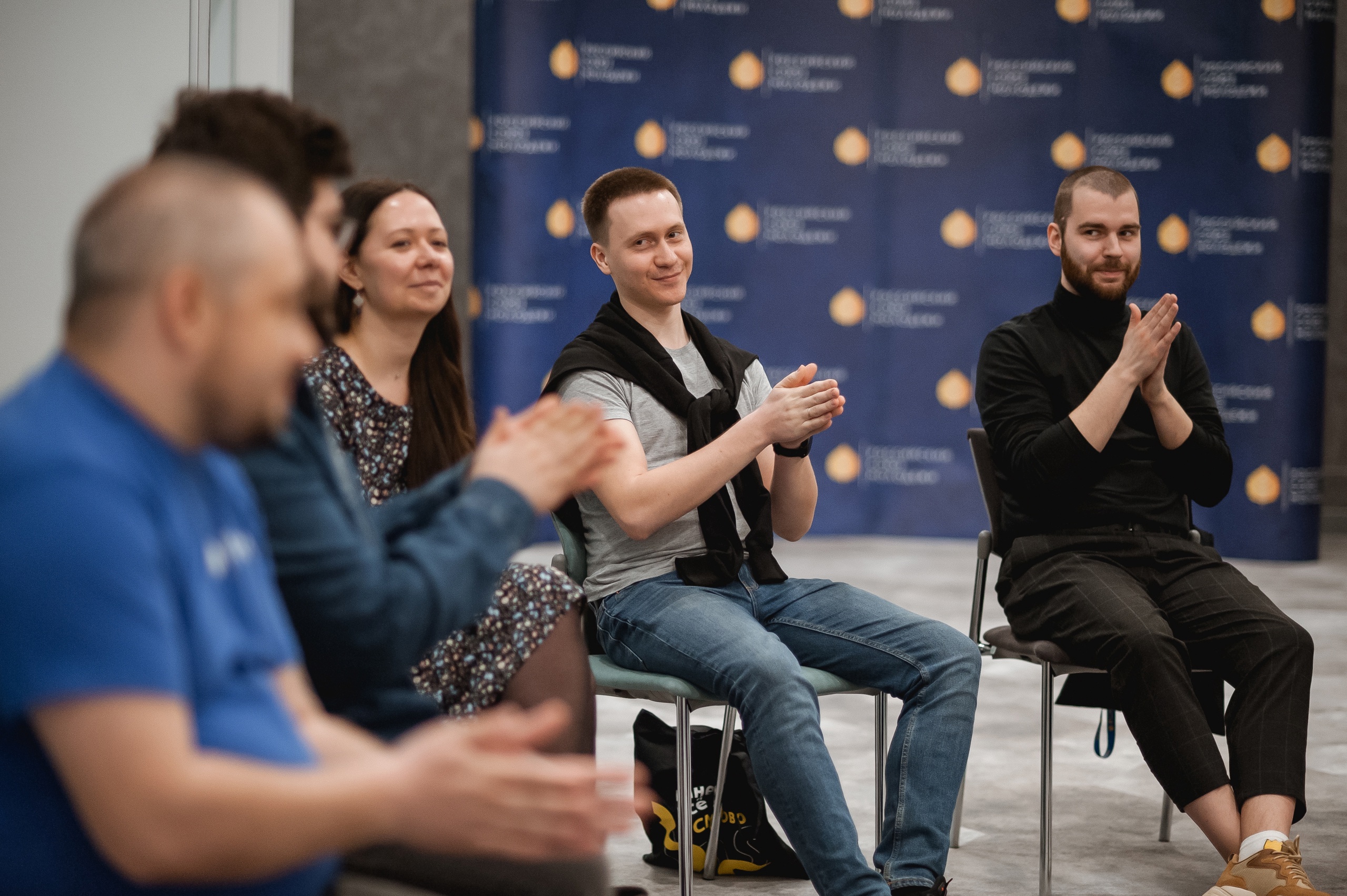 КОМАНДА РСМ
Это система мероприятий, направленных на развитие индивидуального члена РСМ
Целевая аудитория
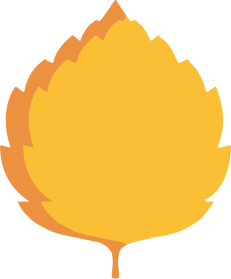 Члены РСМ в возрасте 14-30 представители региональных, местных организаций и первичных групп членов РСМ
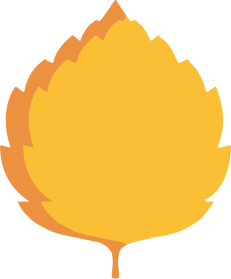 Главные события
Конкурс «Команда РСМ»
Кадровые школы 
Слет местных организаций РСМ
Управленческий интенсив
Образовательные курсы
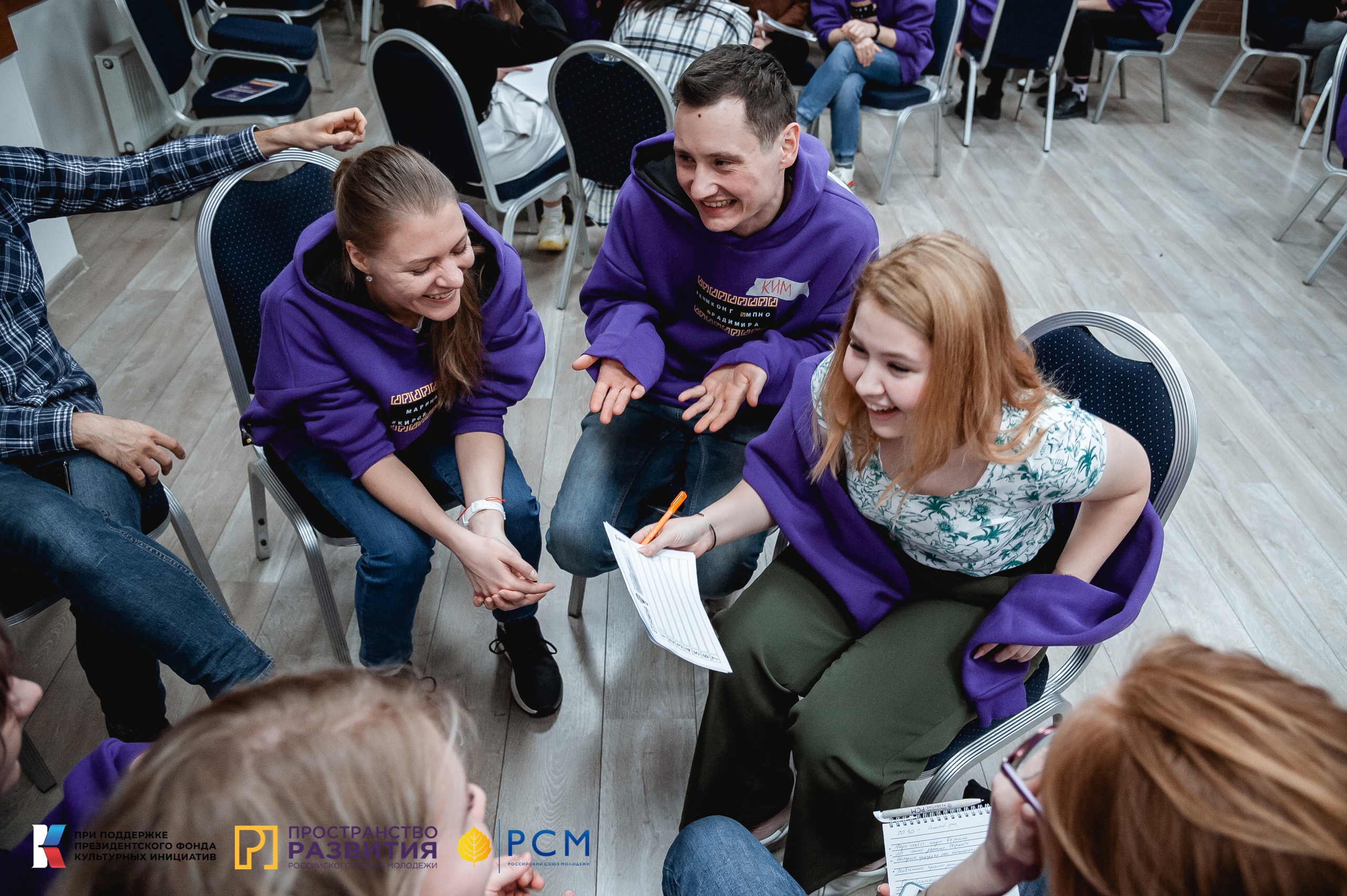 Федеральная программа
ПРОСТРАНСТВО 
РАЗВИТИЯ
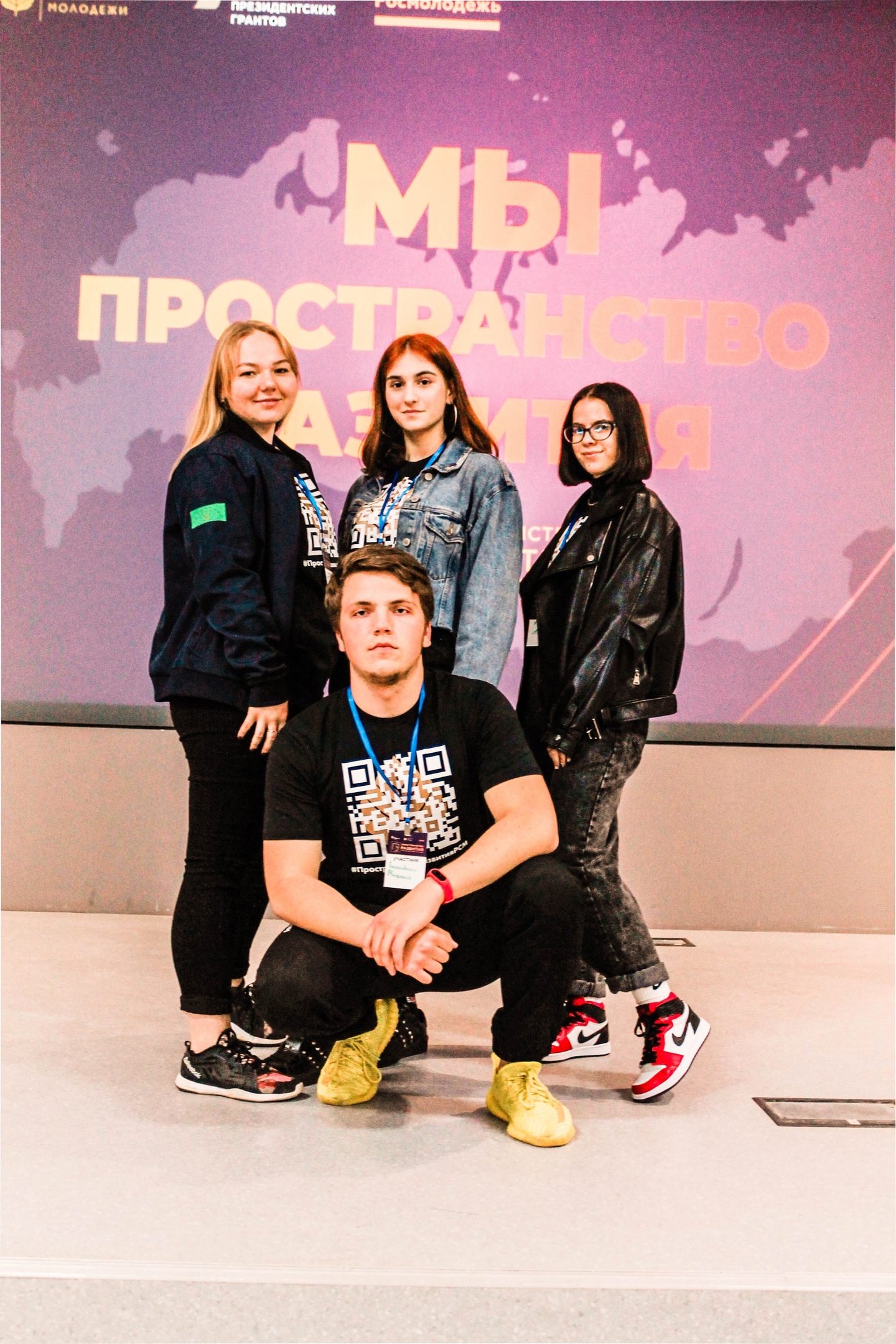 ПРОСТРАНСТВО РАЗВИТИЯ
Федеральная программа, направленная 
на вовлечение молодежи в социальное развитие территорий малых городов и поселений, через создание проектных команд.
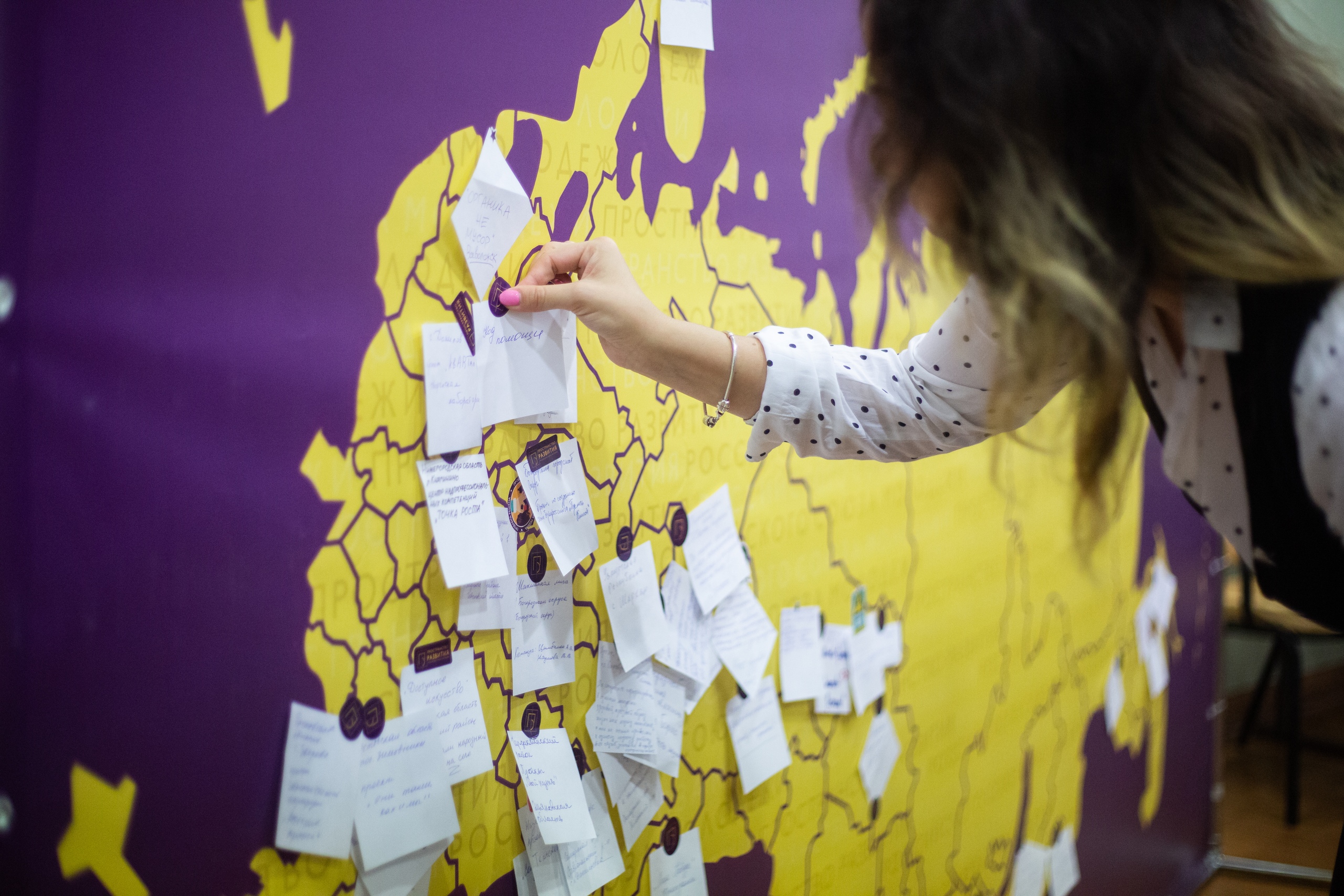 ПРОСТРАНСТВО РАЗВИТИЯ
Федеральная программа, направленная 
на вовлечение молодежи в социальное развитие территорий малых городов и поселений, через создание проектных команд.
Целевая аудитория
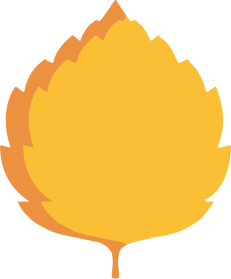 Активная молодежь из поселений меньше 50000 человек в возрасте 20-35 лет
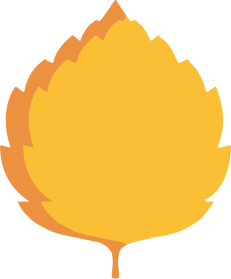 Главные события
Региональные этапы ПР
Хакатон 
Итоговый форум ПР
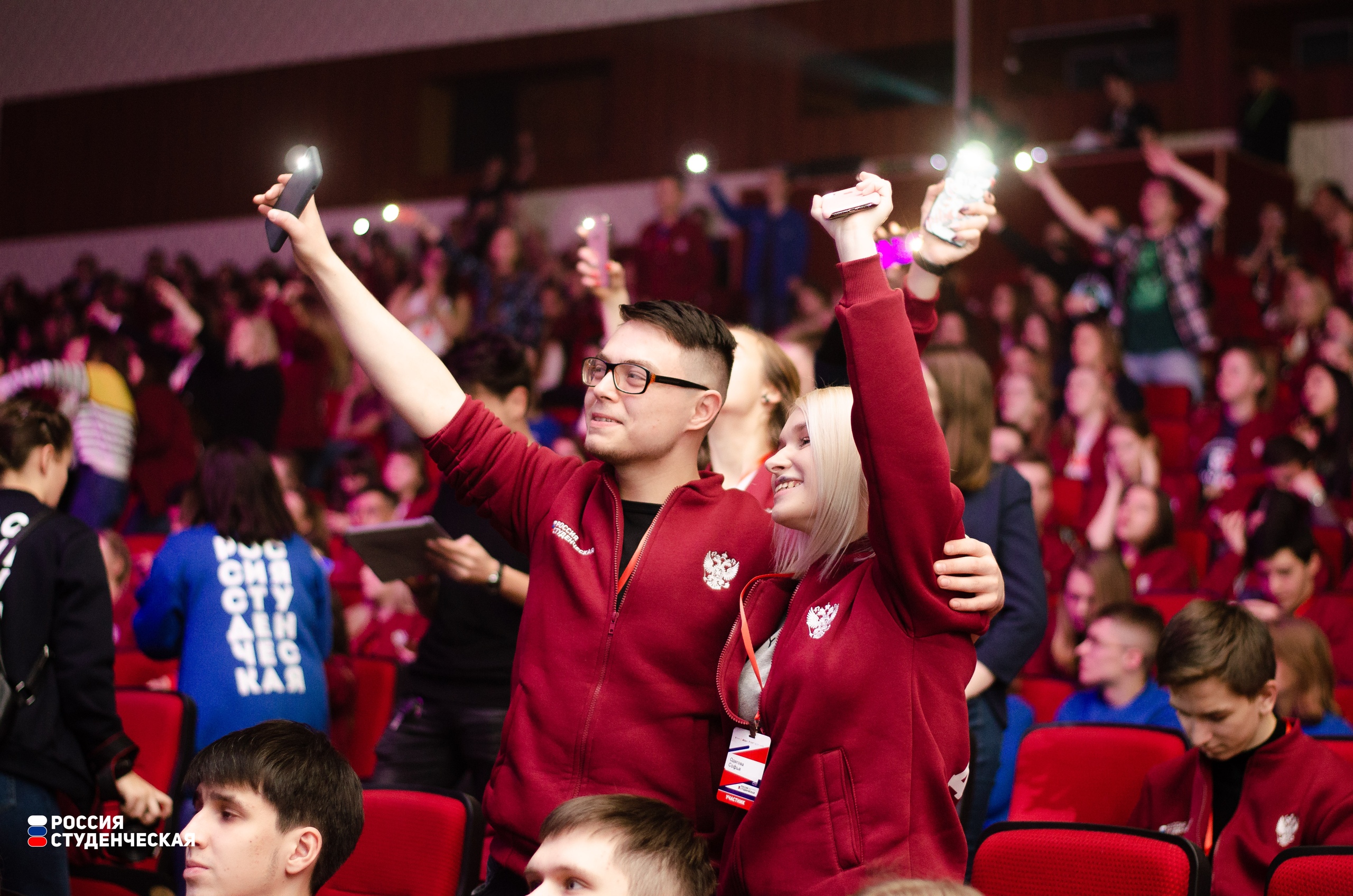 Федеральная программаУЧЕНИЧЕСКОЕ 
И СТУДЕНЧЕСКОЕ САМОУПРАВЛЕНИЕ
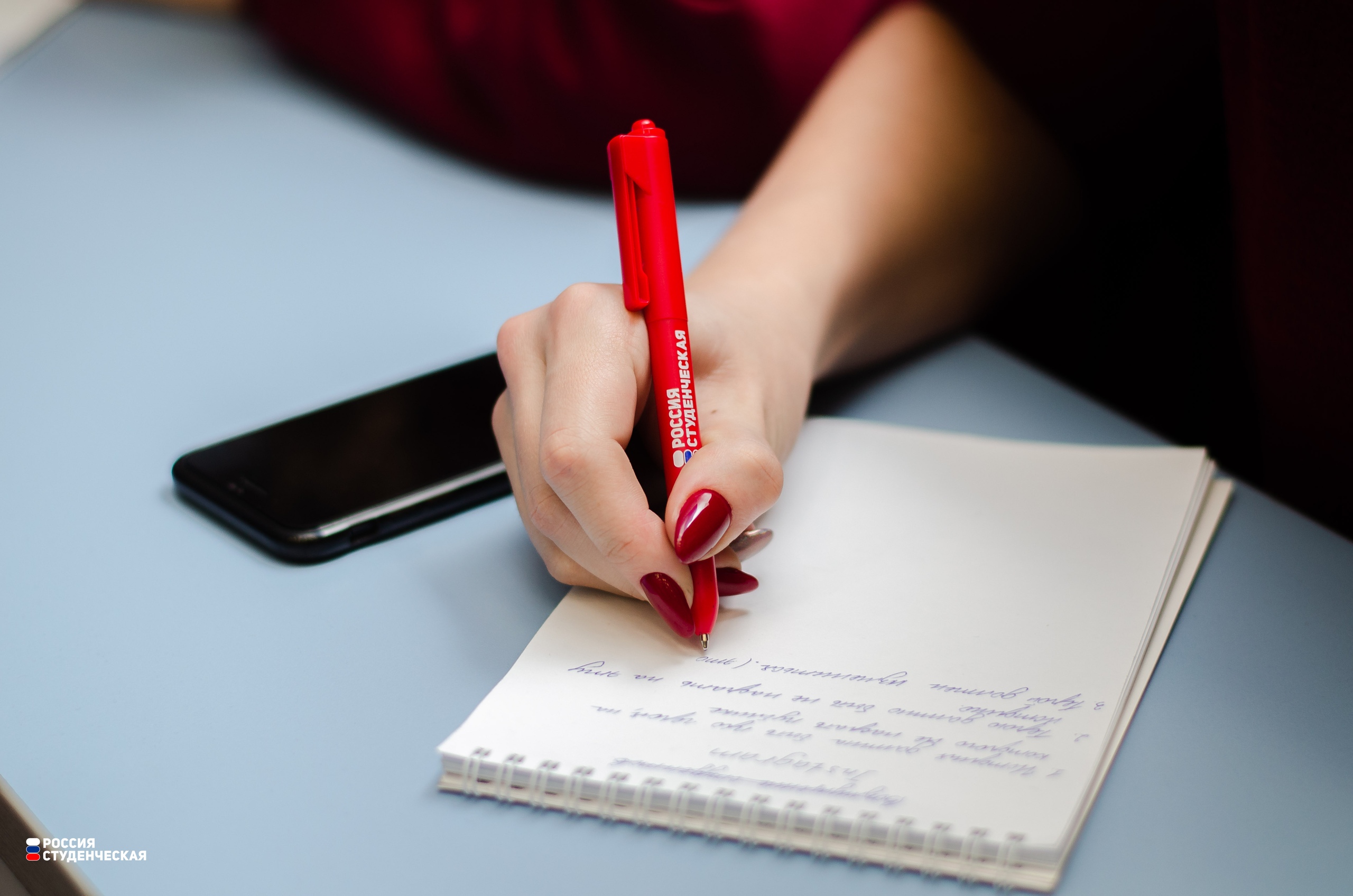 УЧЕНИЧЕСКОЕ И СТУДЕНЧЕСКОЕ САМОУПРАВЛЕНИЕ
Федеральная программа, направленная 
на развитие советов обучающихся в школах, колледжах и университетах. Выявление лучших практик, учет и развитие.
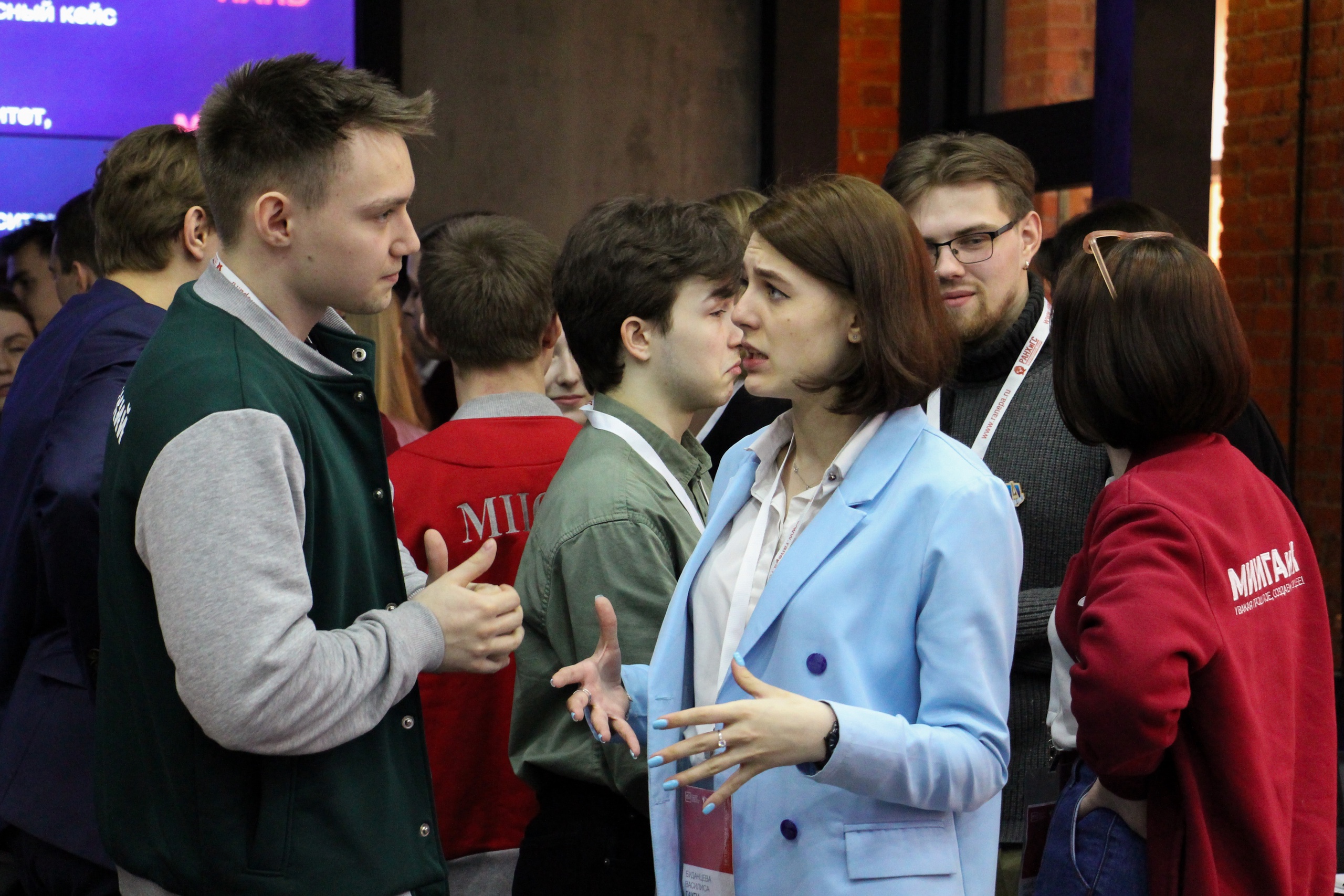 УЧЕНИЧЕСКОЕ И СТУДЕНЧЕСКОЕ САМОУПРАВЛЕНИЕ
Федеральная программа, направленная 
на развитие советов обучающихся в школах, колледжах и университетах. Выявление лучших практик, учет и развитие.
Целевая аудитория
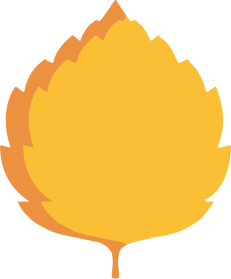 Молодые люди в возрасте от 14 до 24 лет, активные участники самоуправления
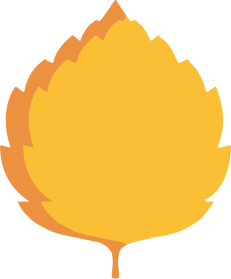 Главные события
Программа Твой выбор
Перепись студенческих советов 
Конкурс лучших практик 
Школа УСУ
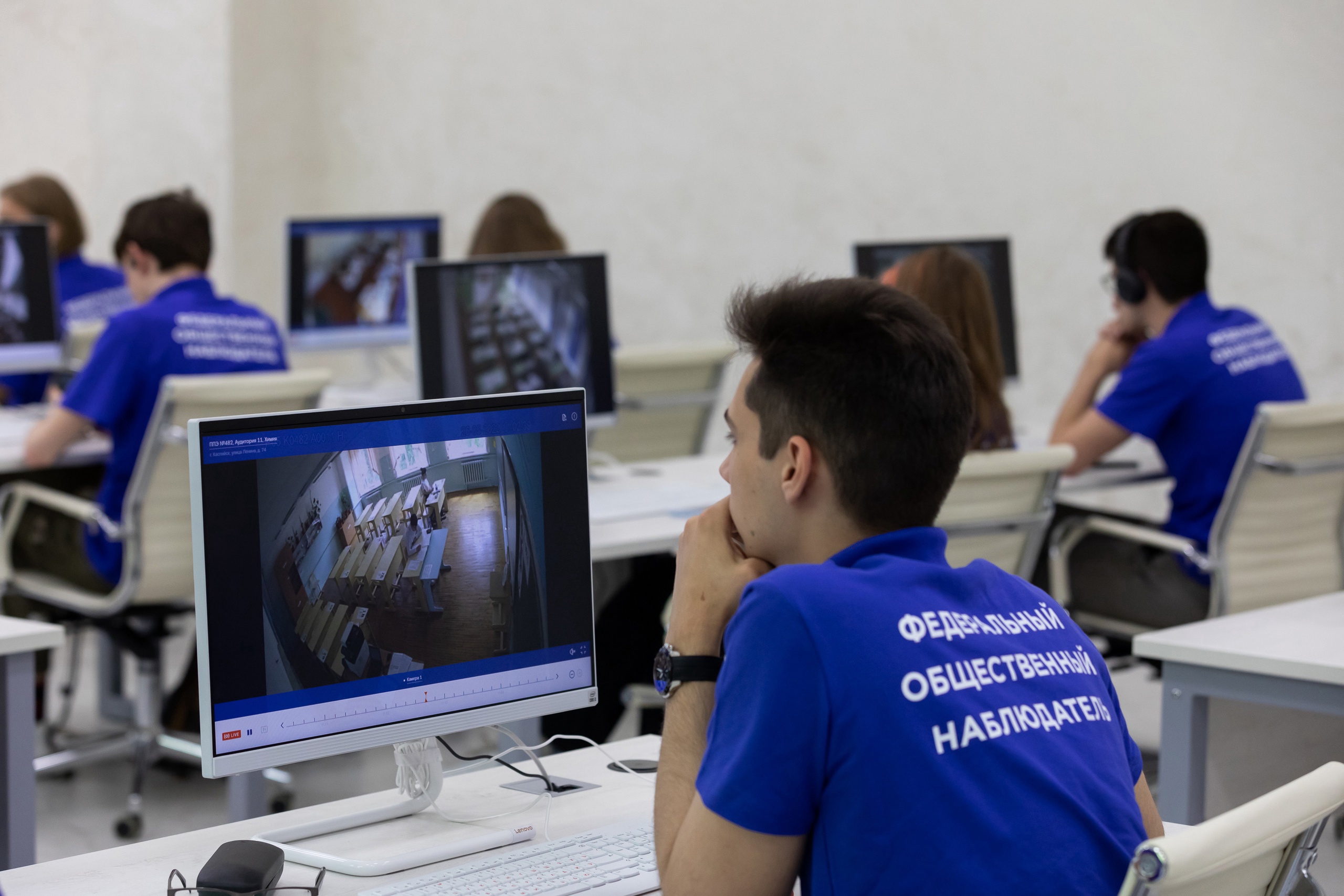 Федеральный проектКОРПУС ОБЩЕСТВЕННЫХ НБЛЮДАТЕЛЕЙ
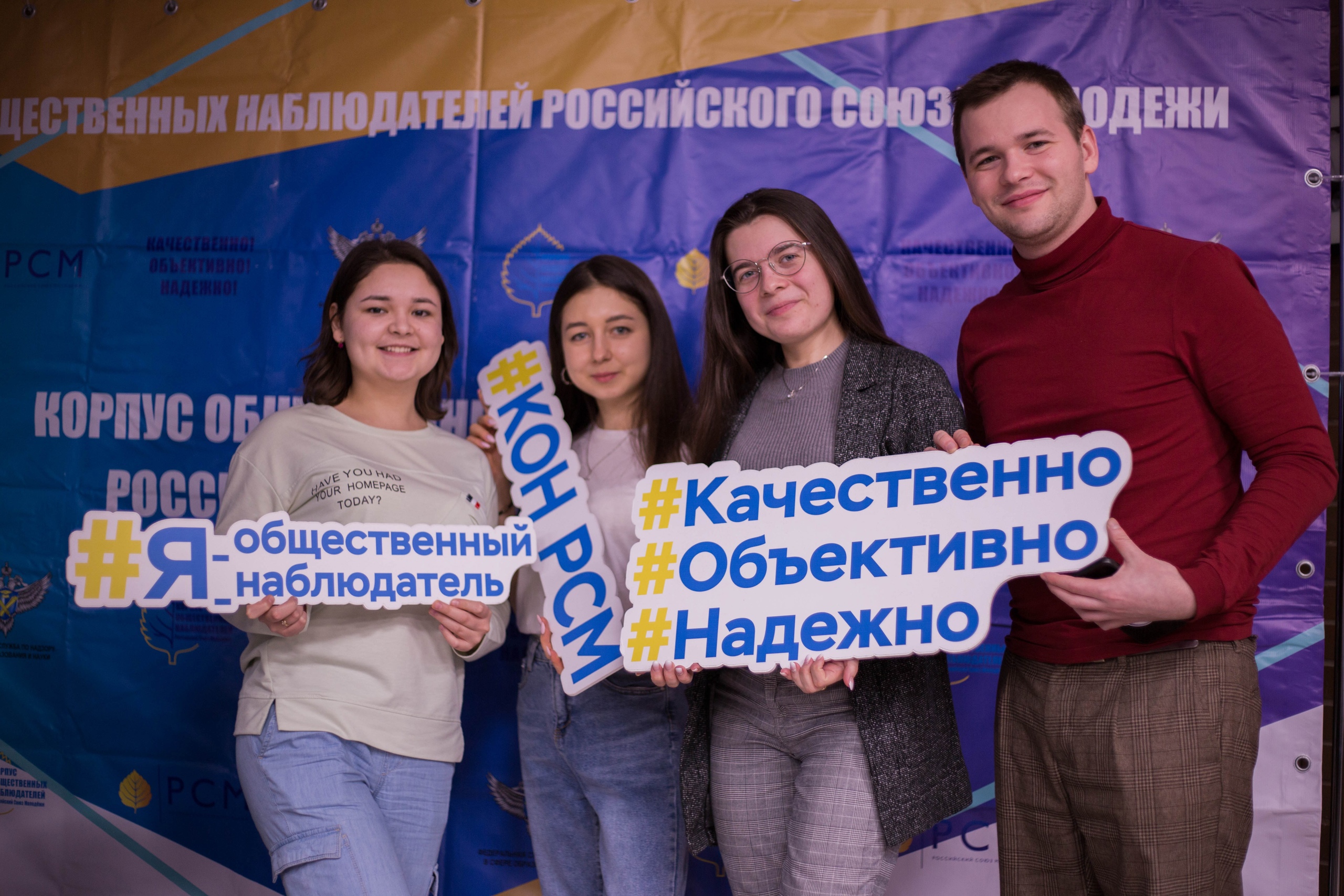 КОРПУС ОБЩЕСТВЕННЫХ НАБЛЮДАТЕЛЕЙ
Проект по мониторингу проведения государственной итоговой аттестации в школах и сузах, независимое общественное наблюдение для объективного оценивания проведения ГИА в Российской Федерации.
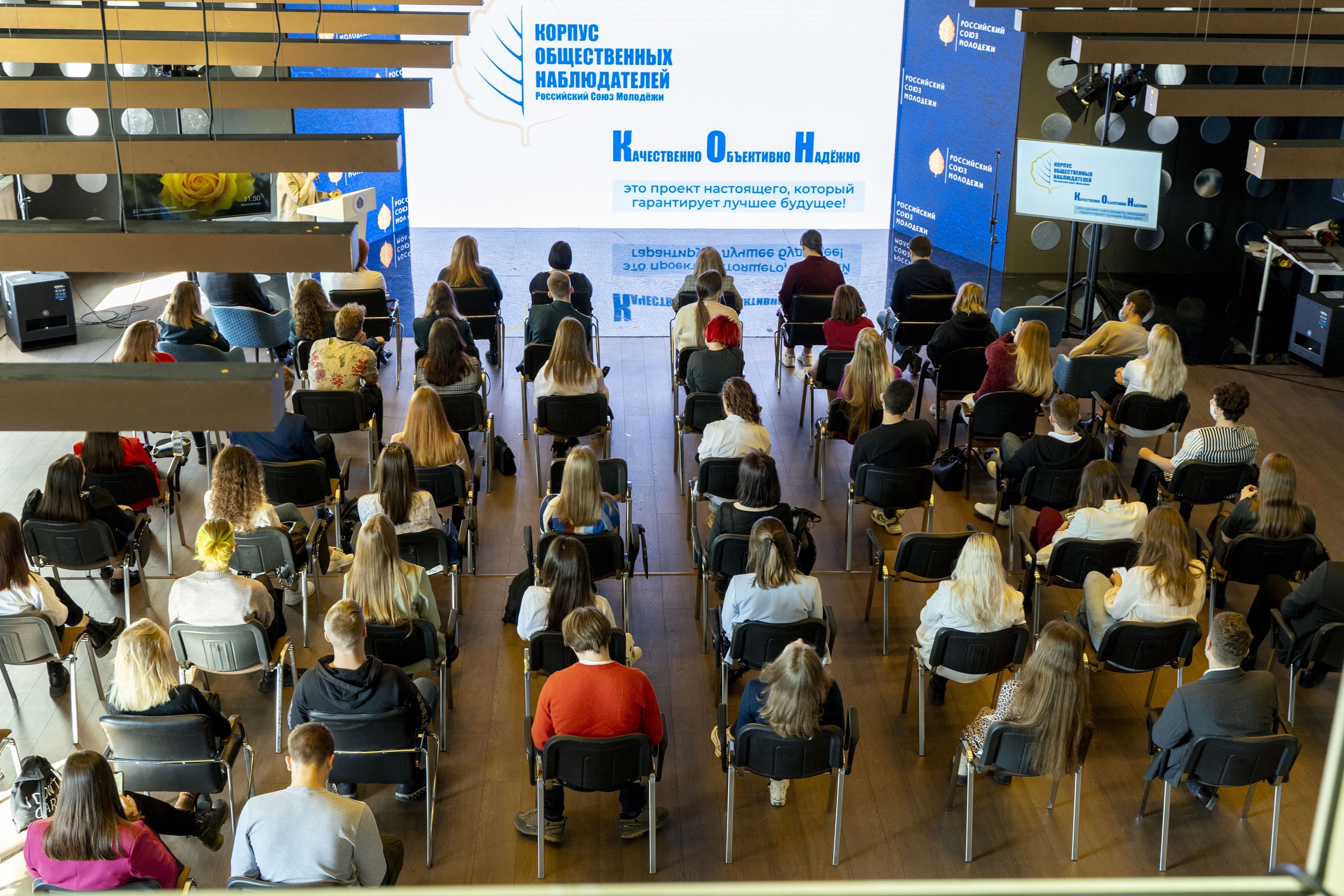 КОРПУС ОБЩЕСТВЕННЫХ НАБЛЮДАТЕЛЕЙ
Проект по мониторингу проведения государственной итоговой аттестации в школах и сузах, независимое общественное наблюдение для объективного оценивания проведения ГИА в Российской Федерации.
Целевая аудитория
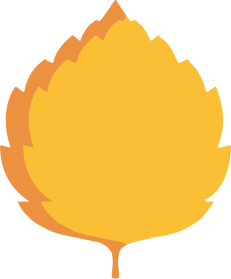 Студенты в возрасте 18 – 24 года
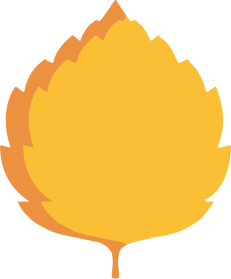 Главные события
Мониторинг ЕГЭ
Школа федеральных наблюдателей
Региональная школа общественных наблюдателей
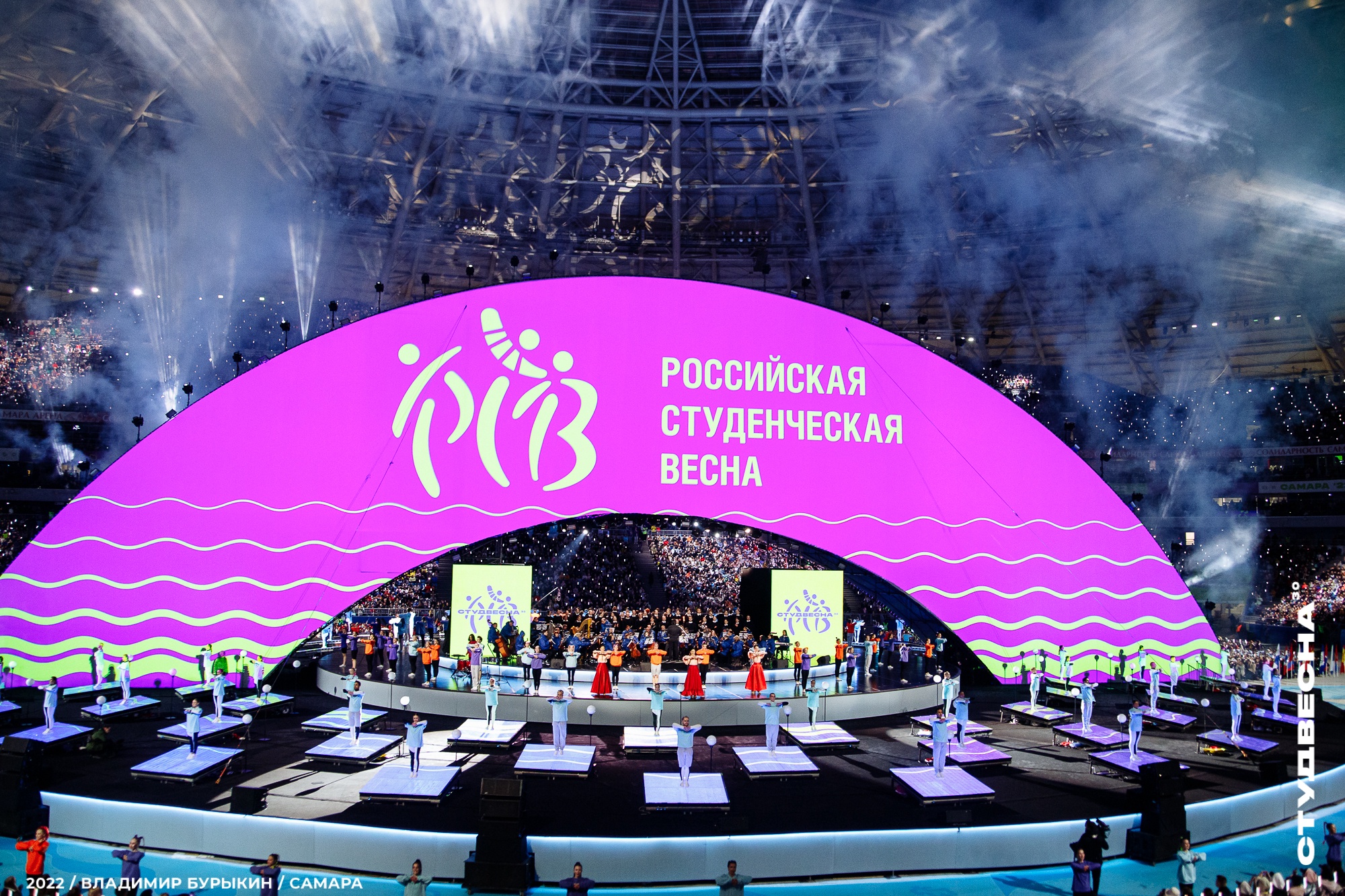 Федеральная программа
РОССИЙСКАЯ СТУДЕНЧЕСКАЯ ВЕСНА
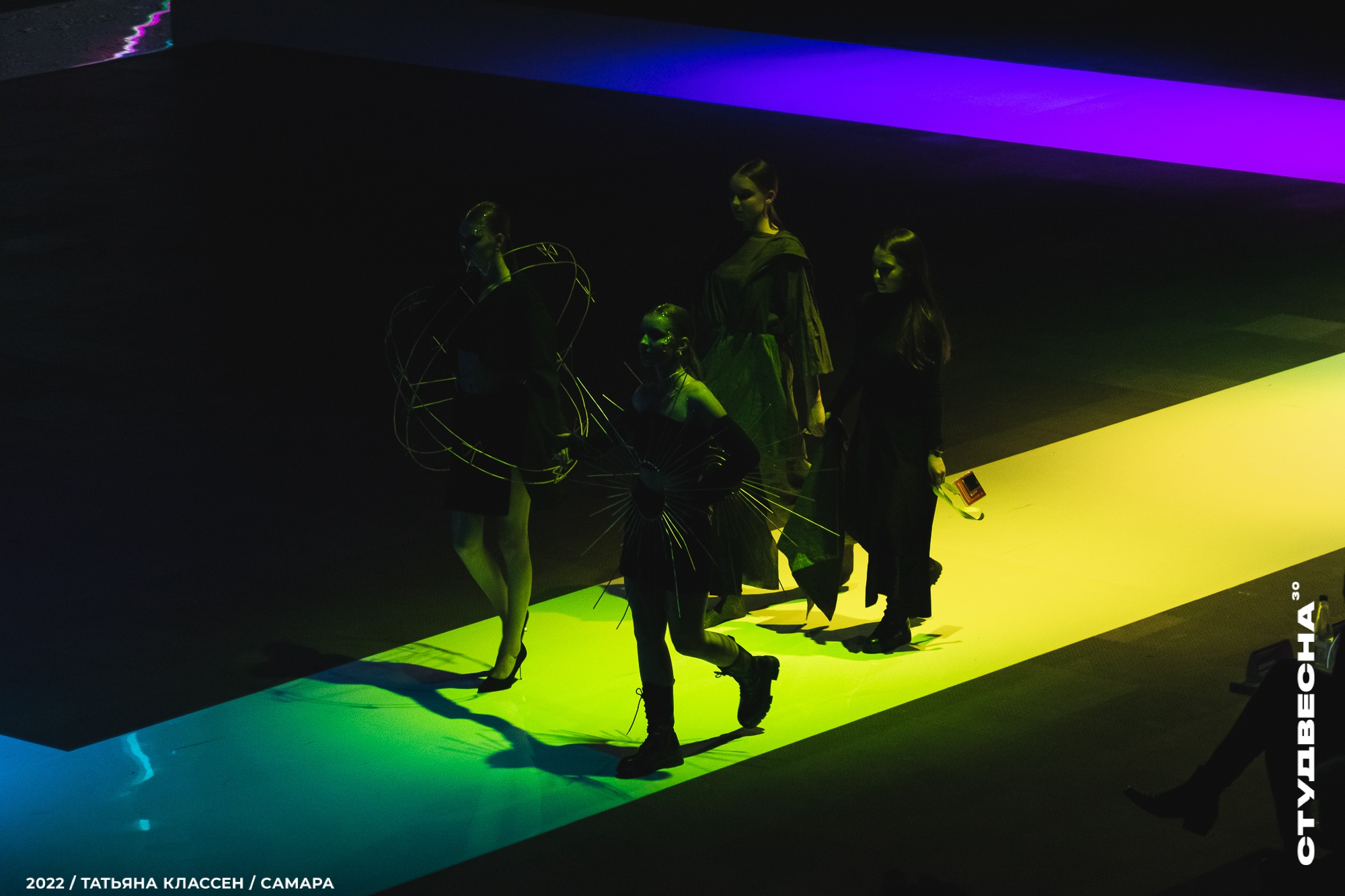 РОССИЙСКАЯ 
СТУДЕНЧЕСКАЯ ВЕСНА
Единственная в России Программа поддержки и развития студенческого непрофессионального творчества для студентов высших учебных заведений и колледжей
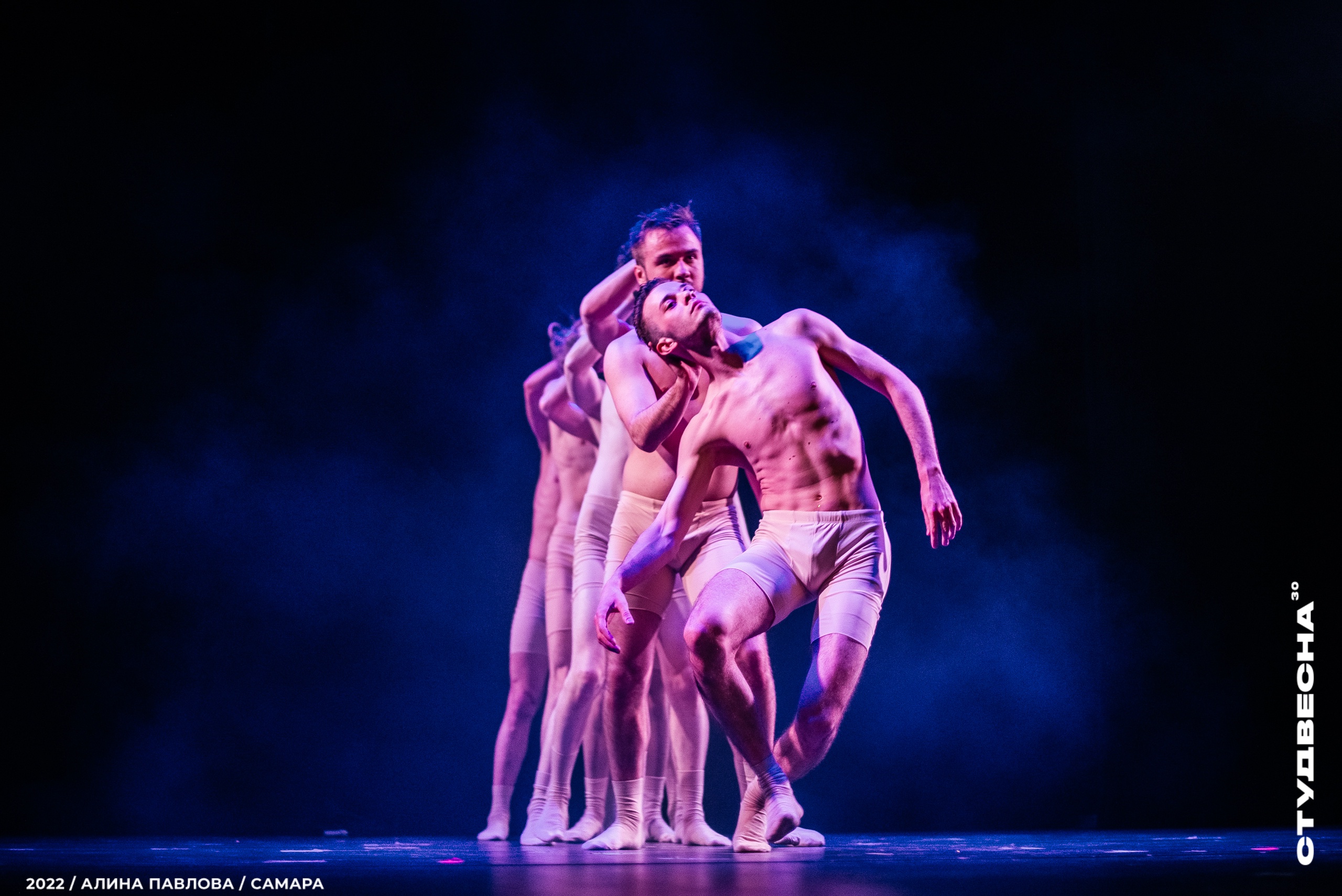 РОССИЙСКАЯ 
СУТДЕНЧЕСКАЯ ВЕСНА
Единственная в России Программа поддержки и развития студенческого непрофессионального творчества для студентов высших учебных заведений и колледжей
Целевая аудитория
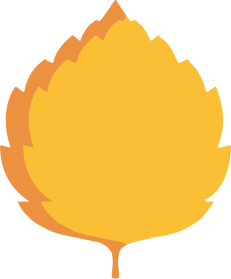 Студенты вузов и сузов, коллективы, студенческие студии, медиа
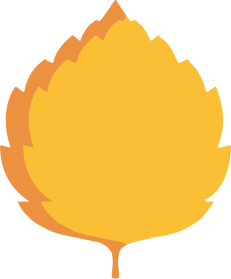 Главные события
Фестиваль Российская студенческая весна 
Спецпроекты
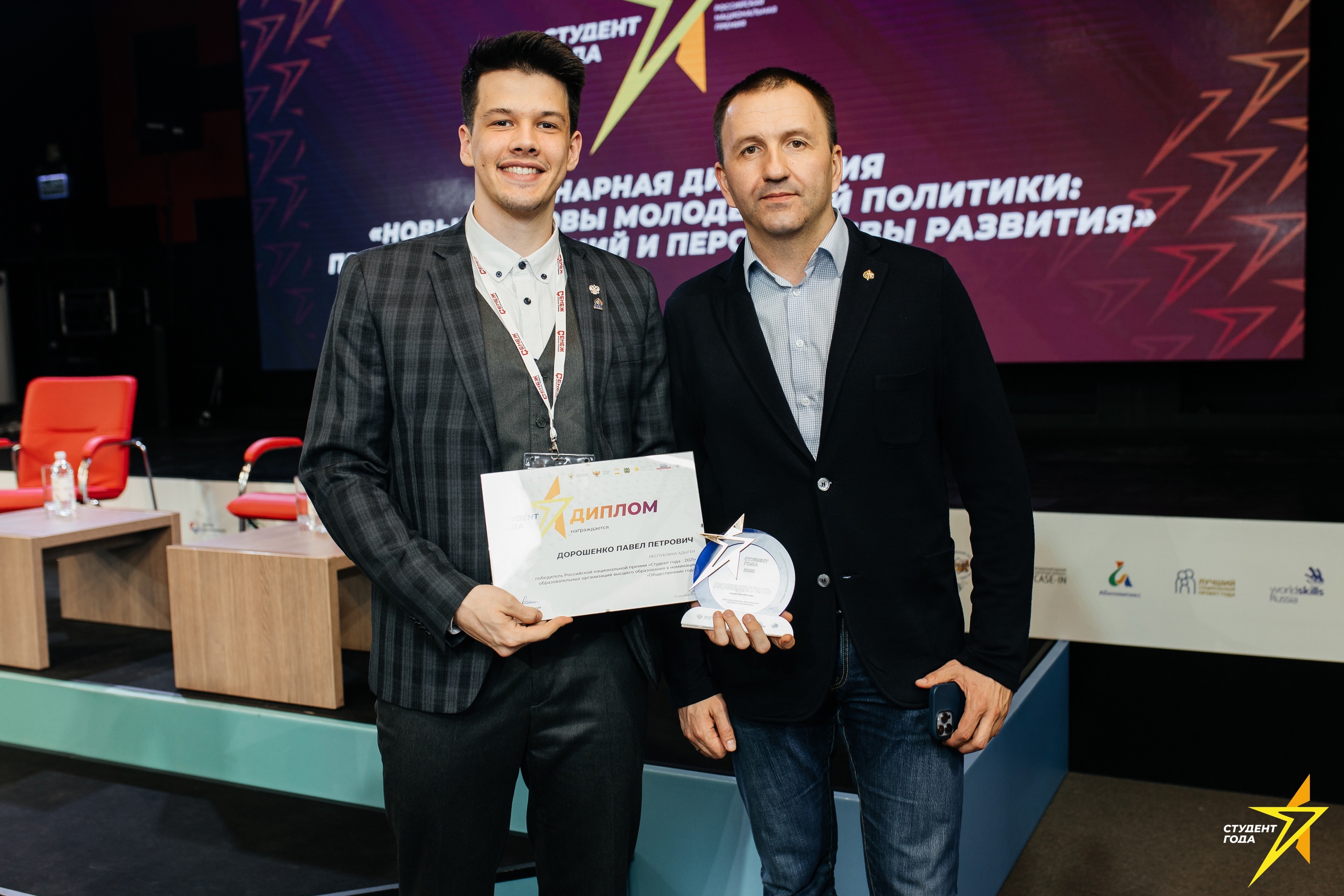 Федеральная программа
СТУДЕНТ ГОДА
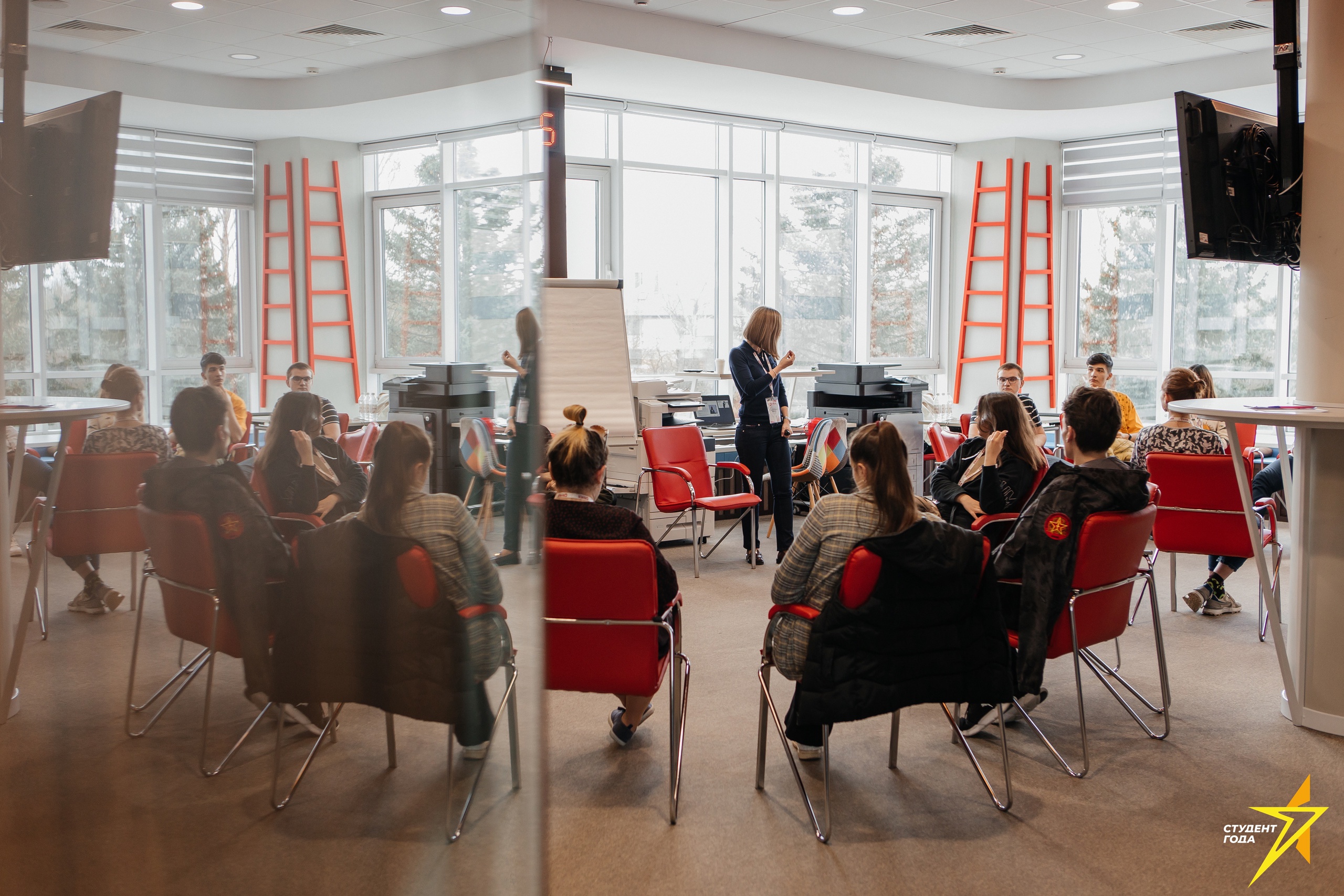 СТУДЕНТ ГОДА
Всероссийская премия по поддержке, талантливой молодежи Российской Федерации в области науки, творчества, спорта, журналистики, молодежной политики, лидерства, общественной деятельности.
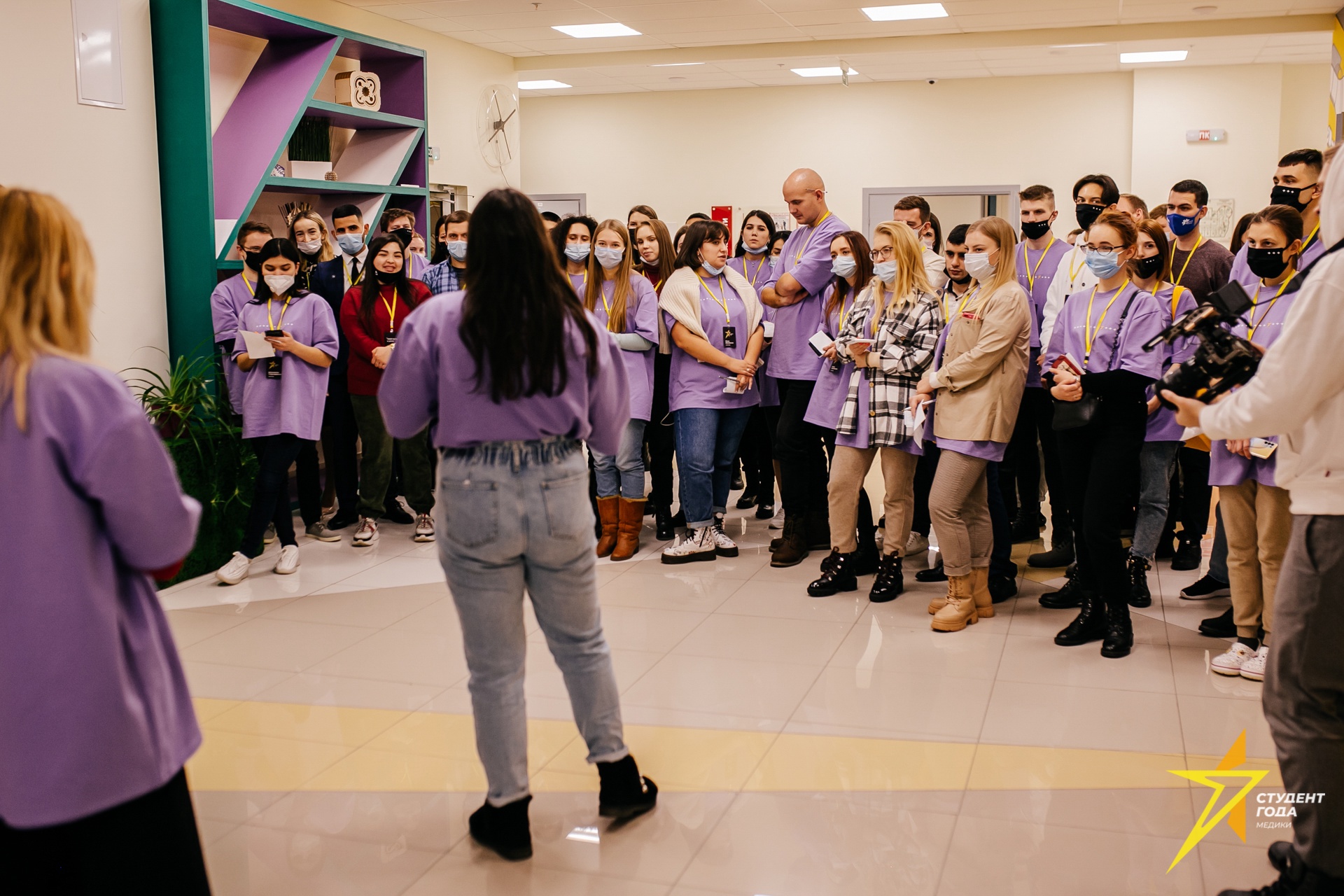 СТУДЕНТ ГОДА
Всероссийская премия по поддержке, талантливой молодежи Российской Федерации в области науки, творчества, спорта, журналистики, молодежной политики, лидерства, общественной деятельности.
Целевая аудитория
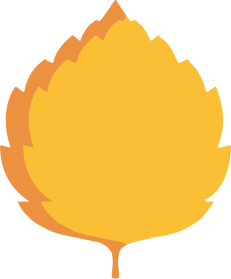 Студенты вузов и сузов
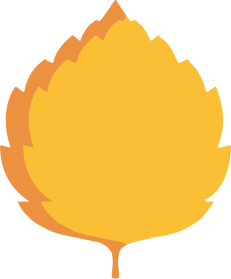 Главные события
Финал премии 
Форум Студента года 
Региональные этапы премии
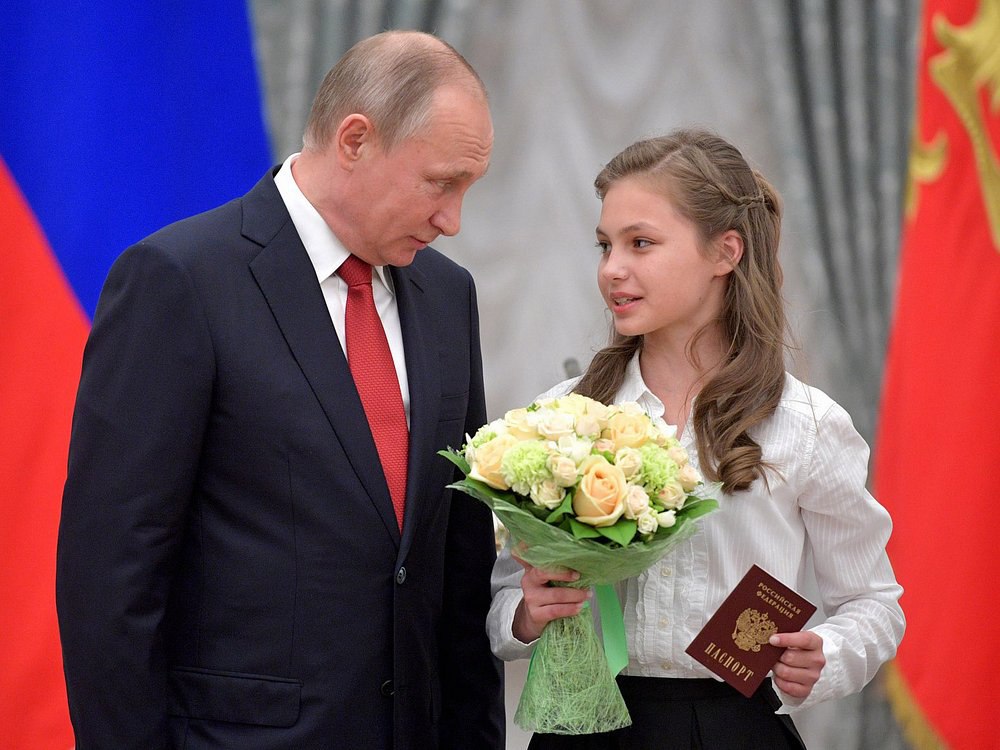 Федеральная программа
ПАТРИОТ И ГРАЖДАНИН
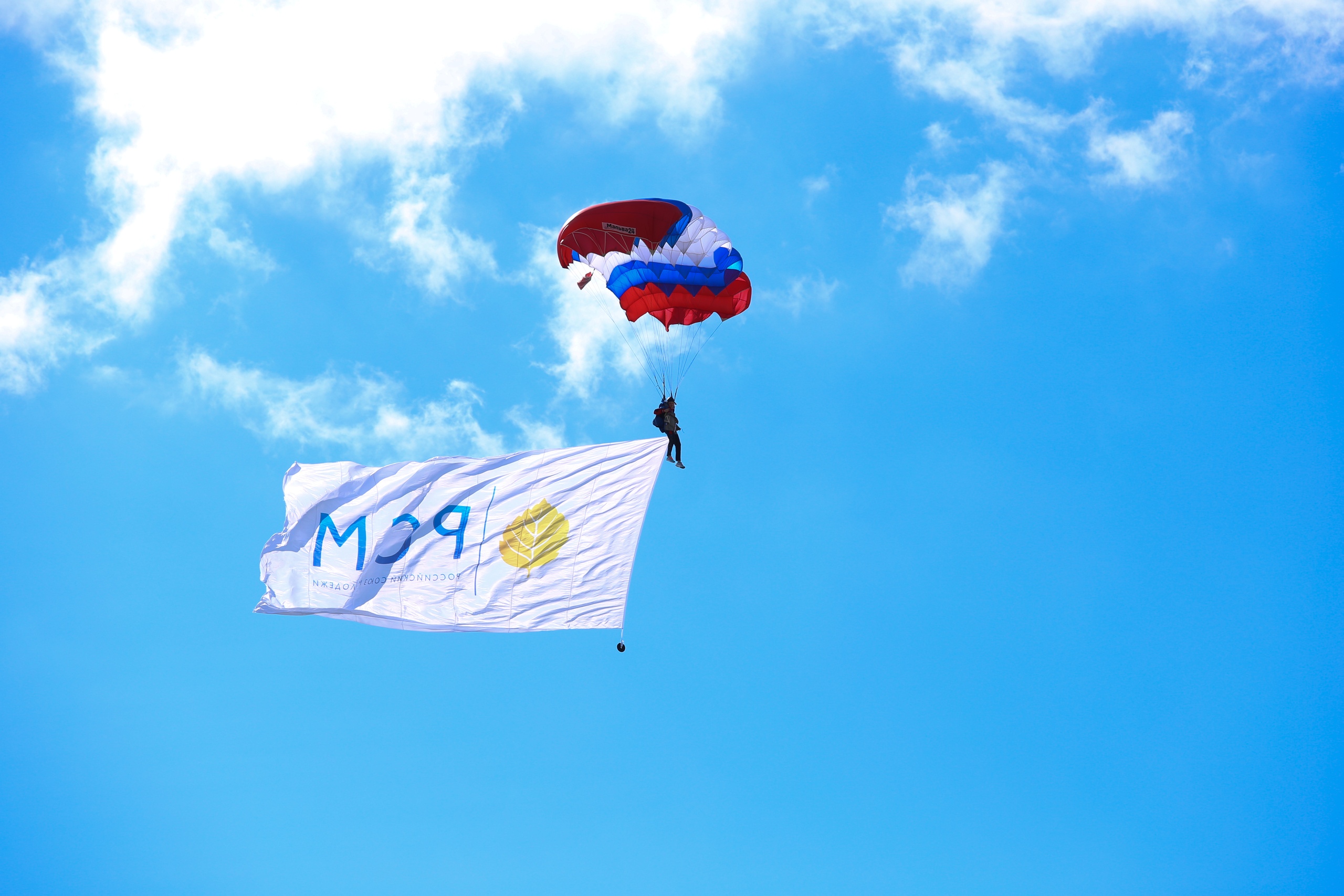 ПАТРИОТ И ГРАЖДАНИН
Федеральная программа направленная на содействие патриотическому воспитанию молодых граждан Российской Федерации.
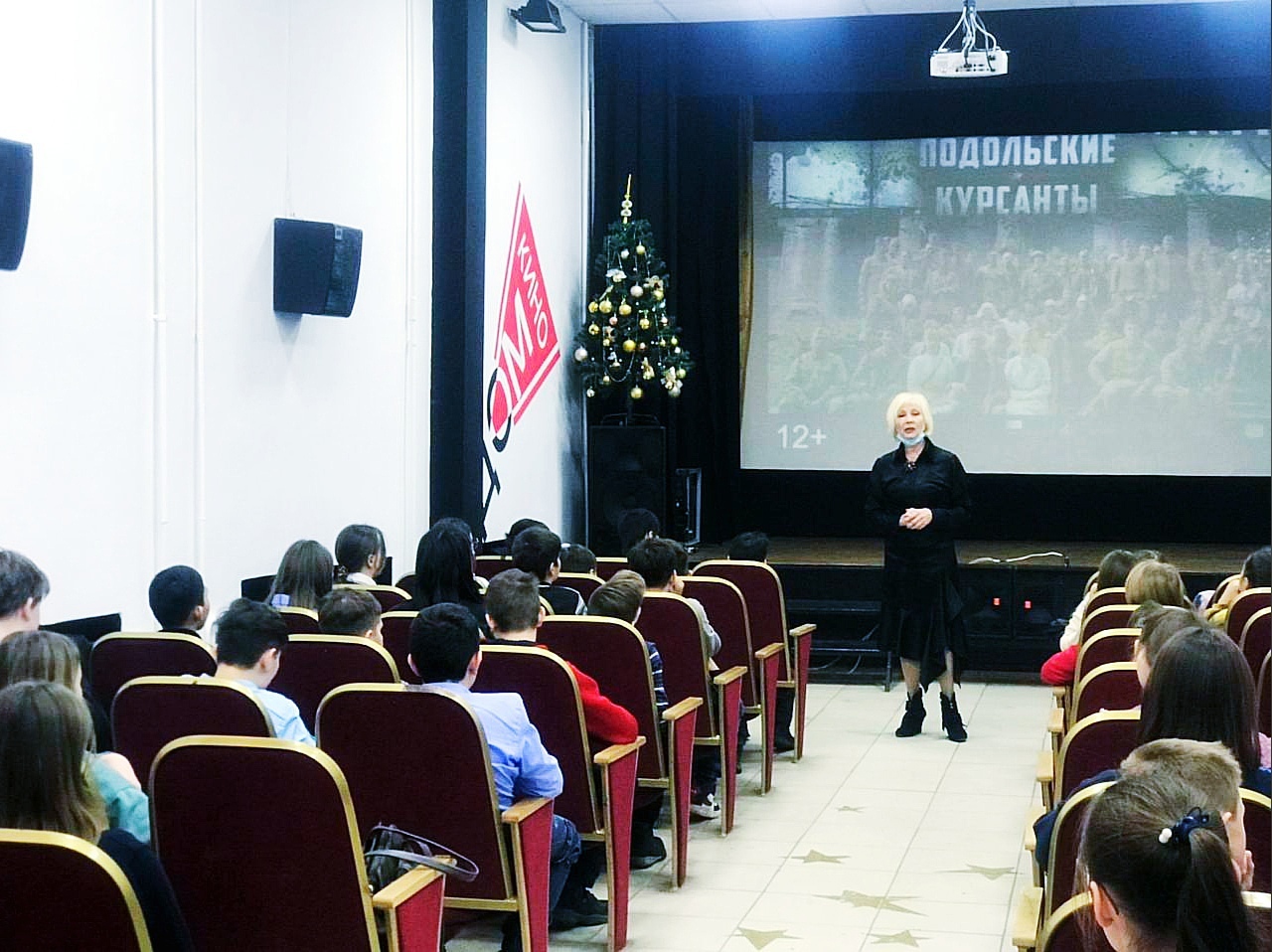 ПАТРИОТ И ГРАЖДАНИН
Федеральная программа направленная на содействие патриотическому воспитанию молодых граждан Российской Федерации.
Целевая аудитория
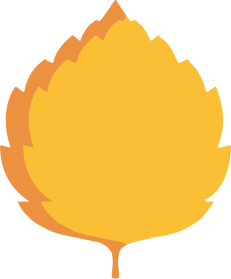 Школьники в возрасте 14-23 лет
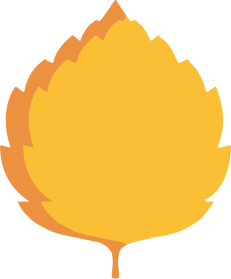 Главные события
Акция «Мы – граждане России» 
Военно-патриотическая игра Зарница
ВСЕРОССИЙСКАЯ 
ЮНИОР-ЛИГА КВН
МЫ ВМЕСТЕ
Проект по созданию добровольческих объединений, занимающихся популяризацией межкультурного мира и согласия в своих регионах.
Проект по созданию условий для раскрытия творческого, личностного, интеллектуального потенциала учащейся молодежи. Официальная лига КВН для школьников.
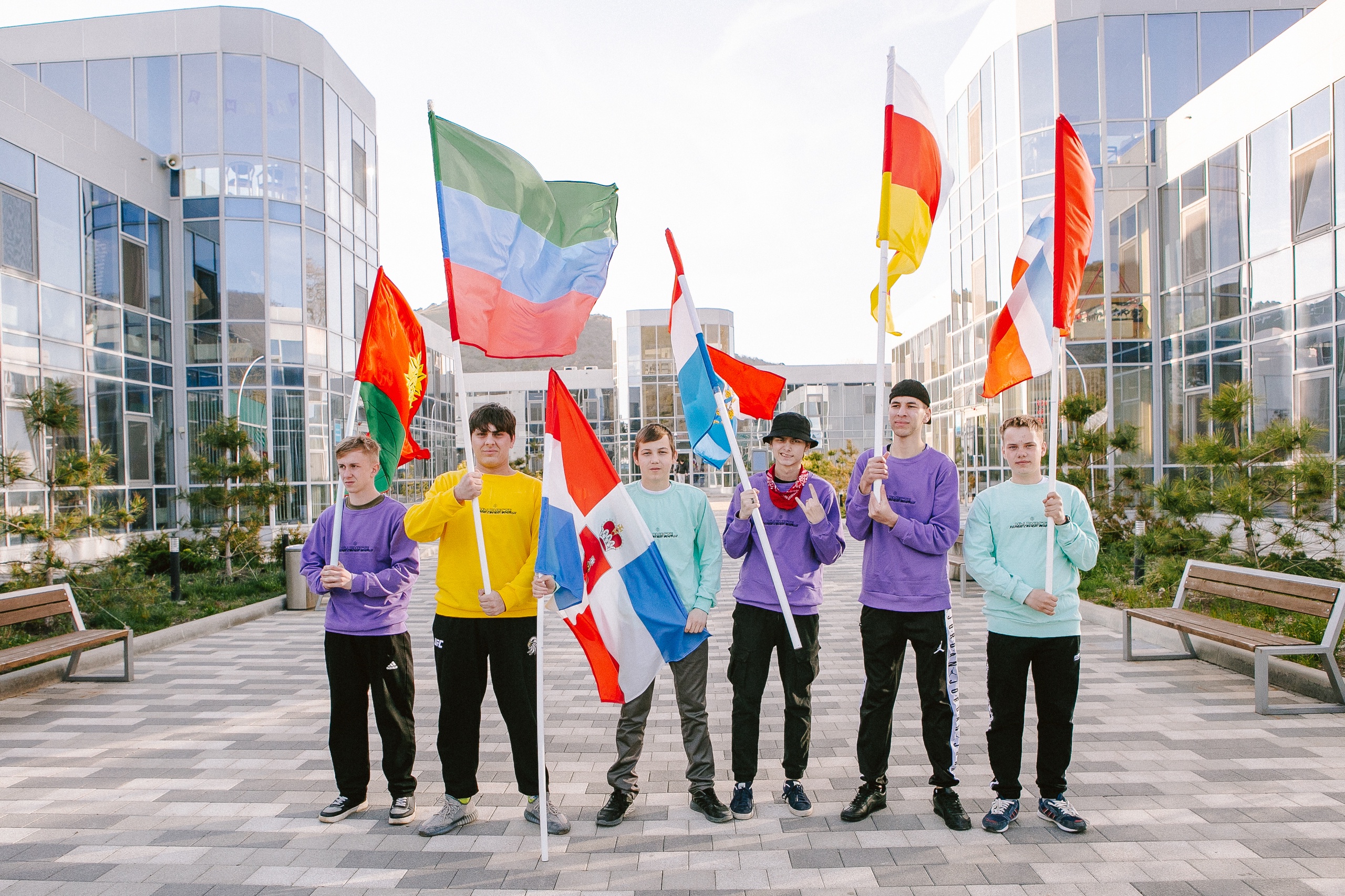 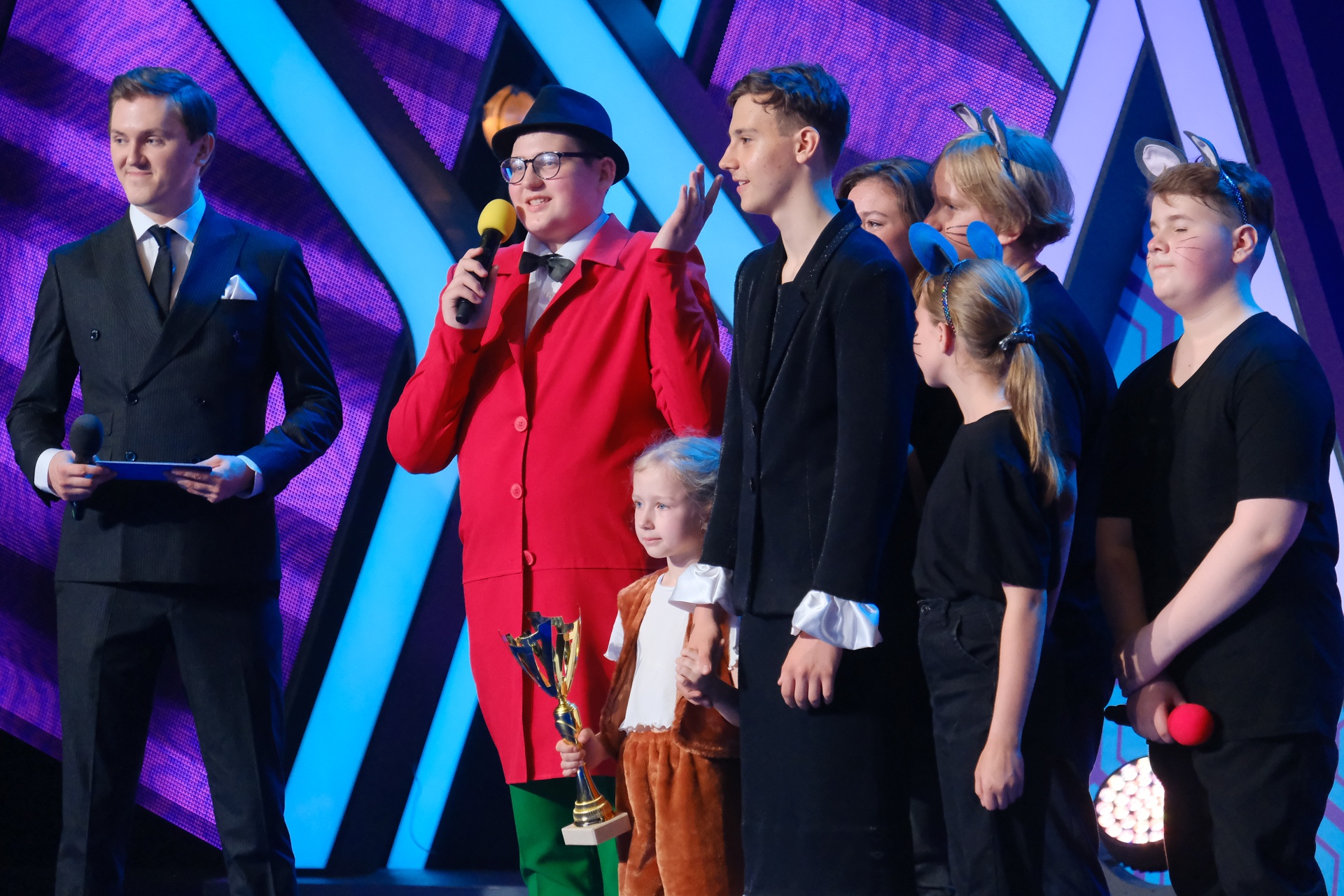 АССОЦИАЦИЯ ТРЕНЕРОВ РСМ
МЕЖДУНАРОДНОЕ МОЛОДЕЖНОЕ СОТРУДНИЧЕСТВО
Сообщество специалистов неформального образования, команда тренеров, фасилитаторов, модераторов и экспертов России в области государственной молодежной политики.
Российско-Белорусское и Российско-Китайское сотрудничество, сотрудничество со странами ШОС с целью реализации проектов для молодежи и настраиванию диалога между странами
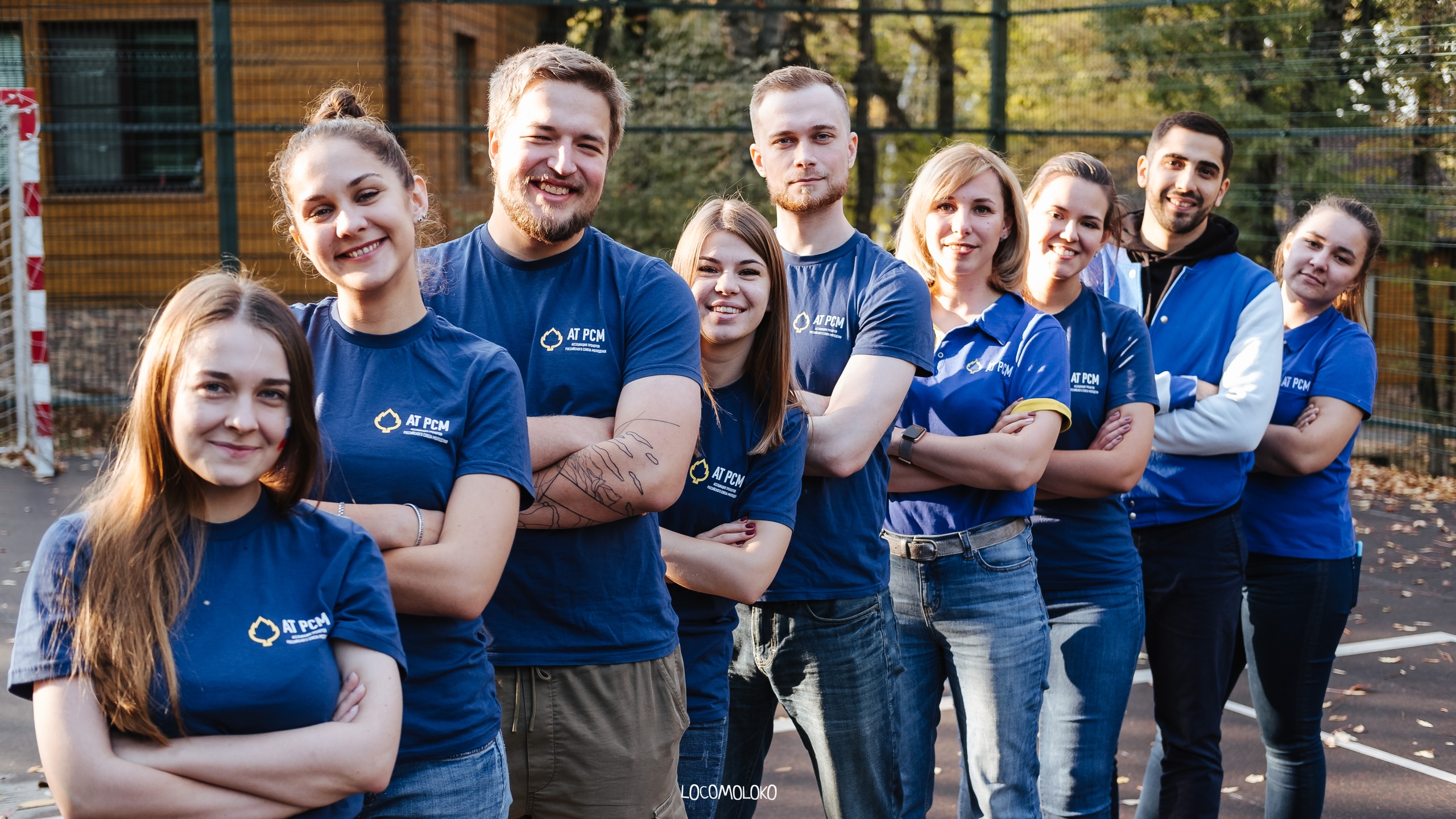 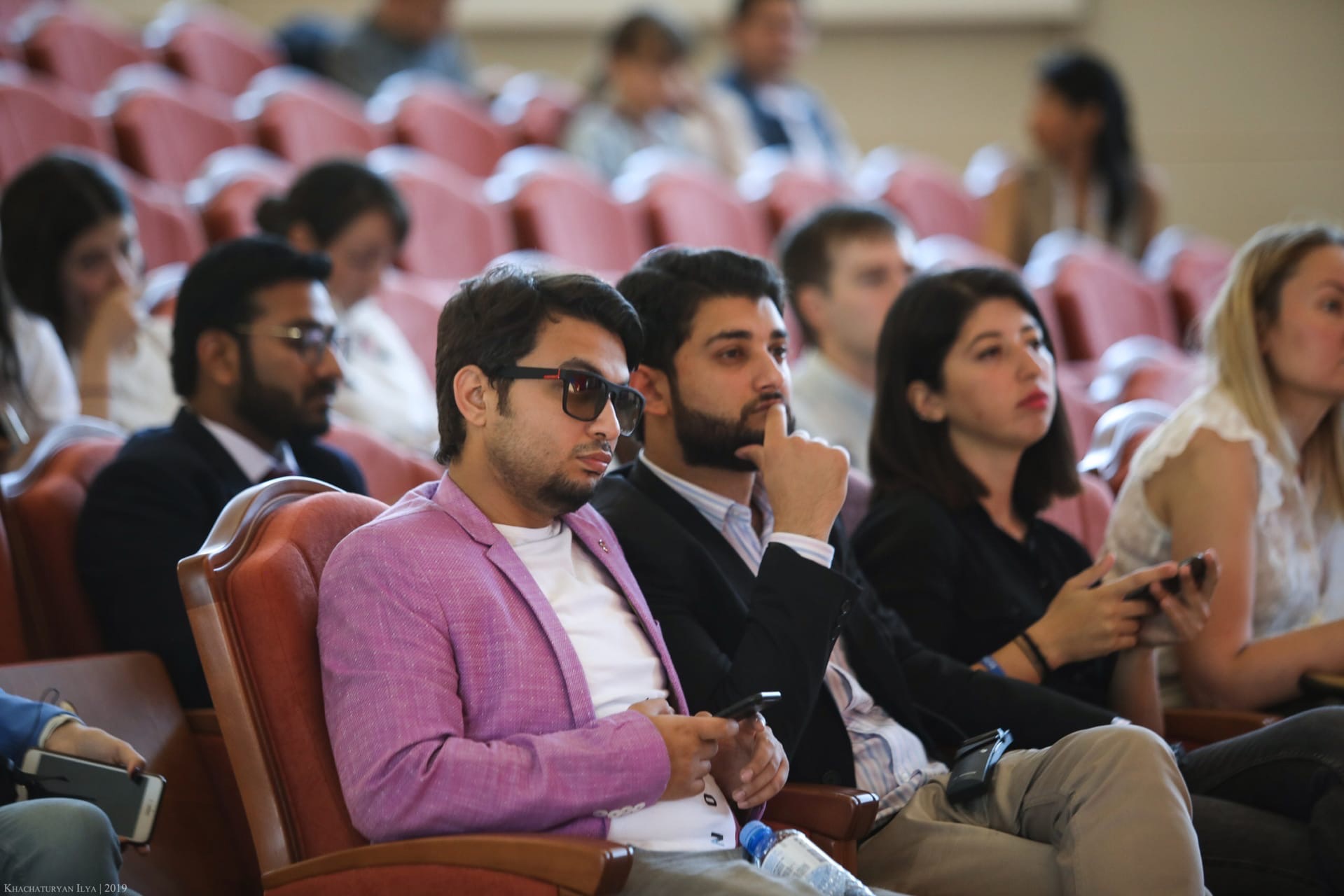